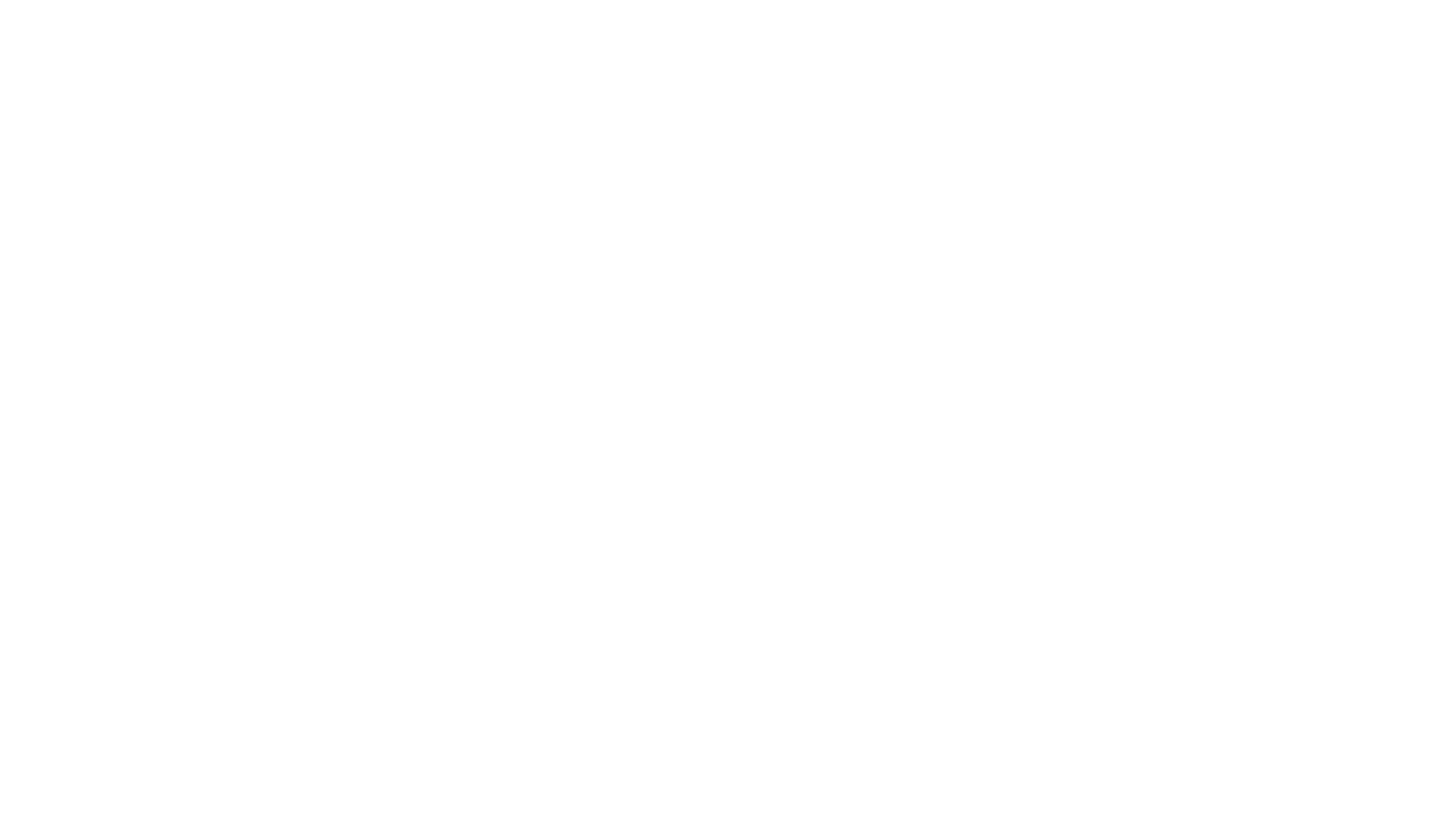 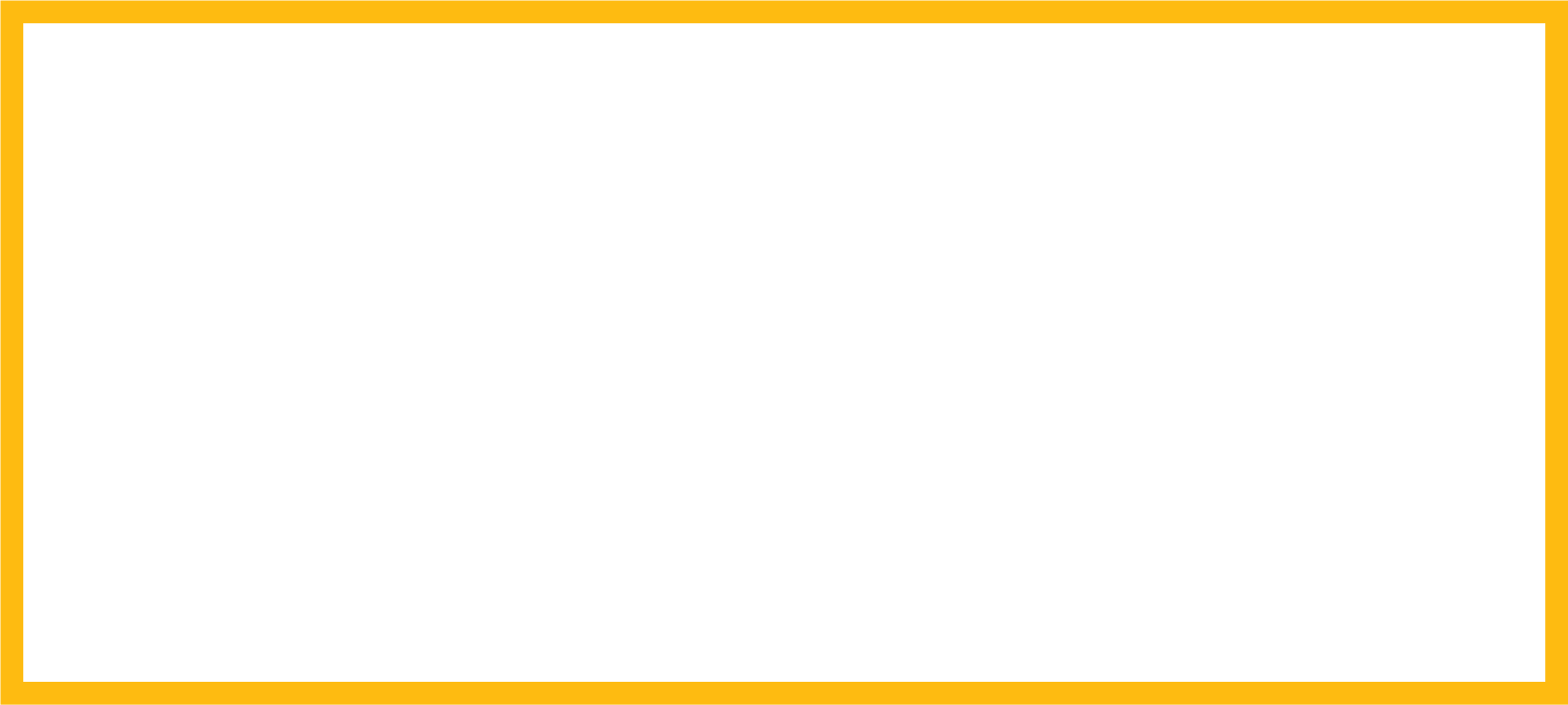 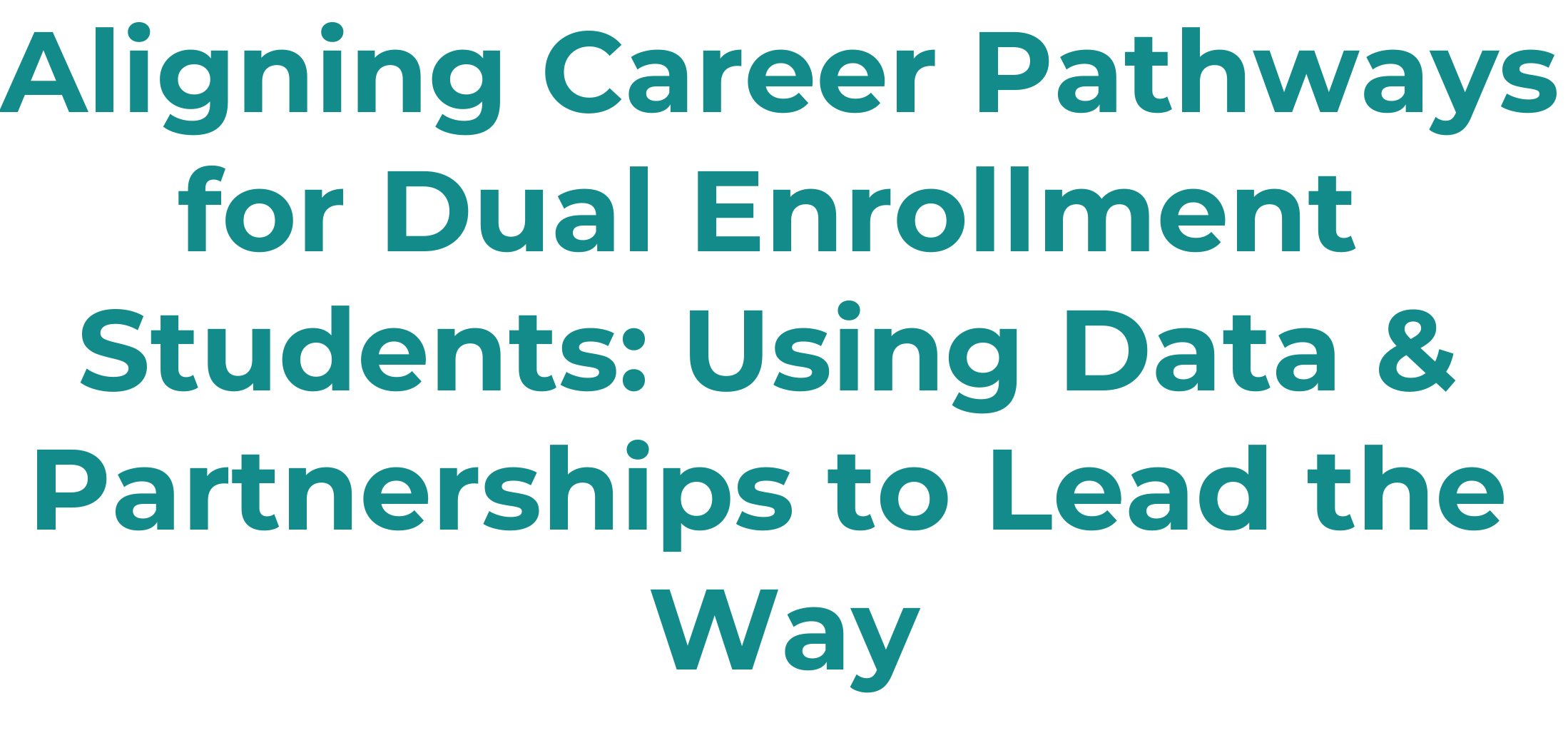 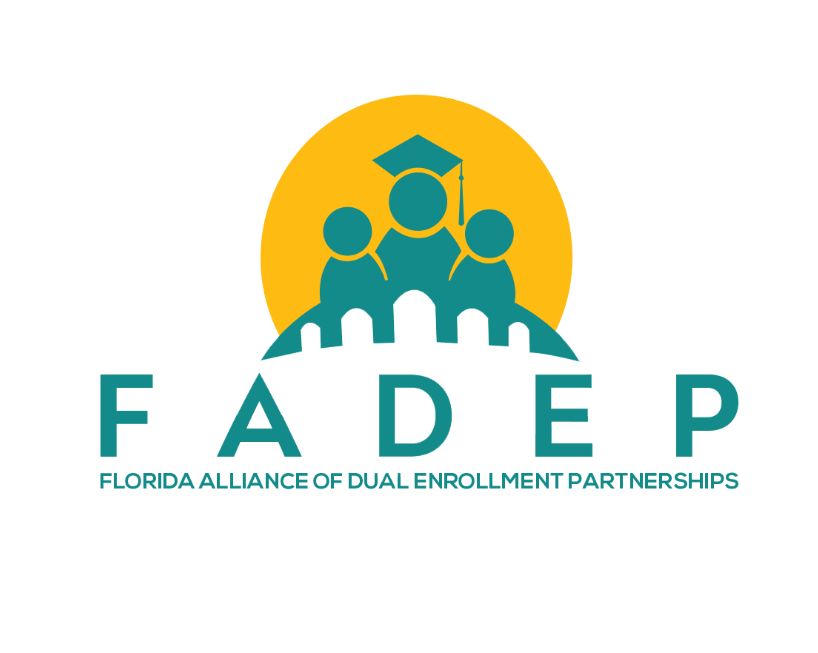 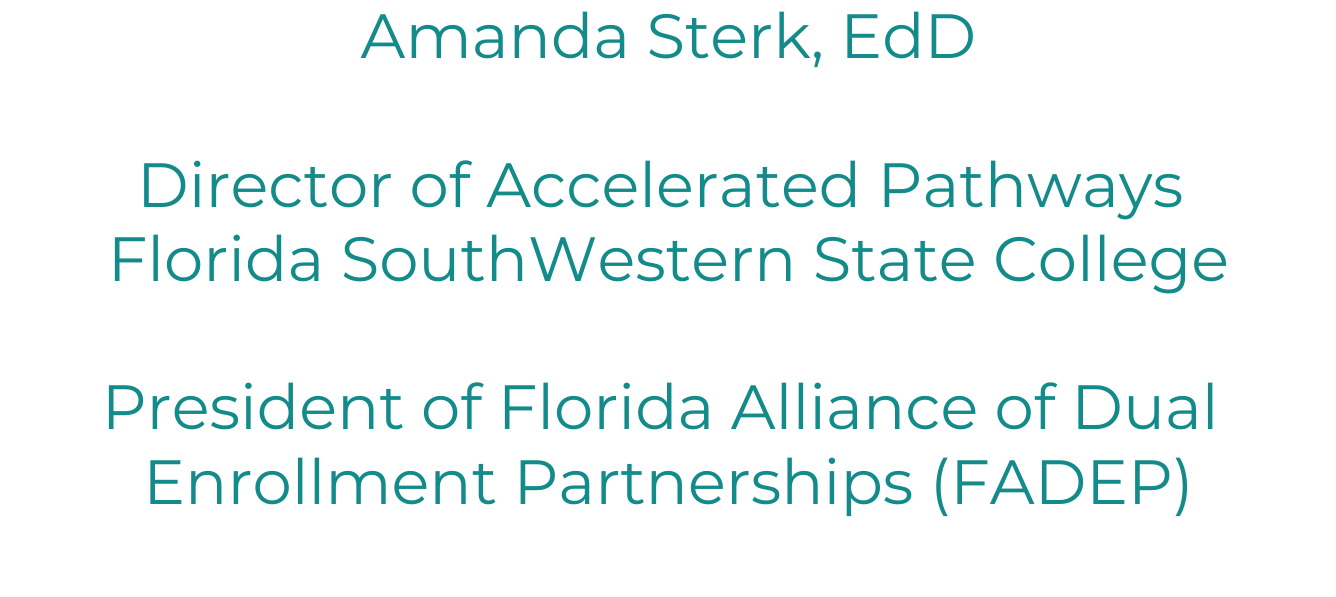 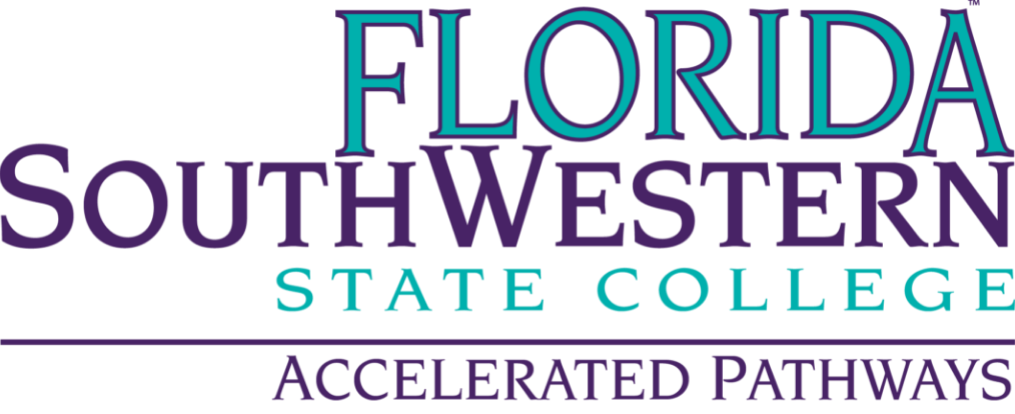 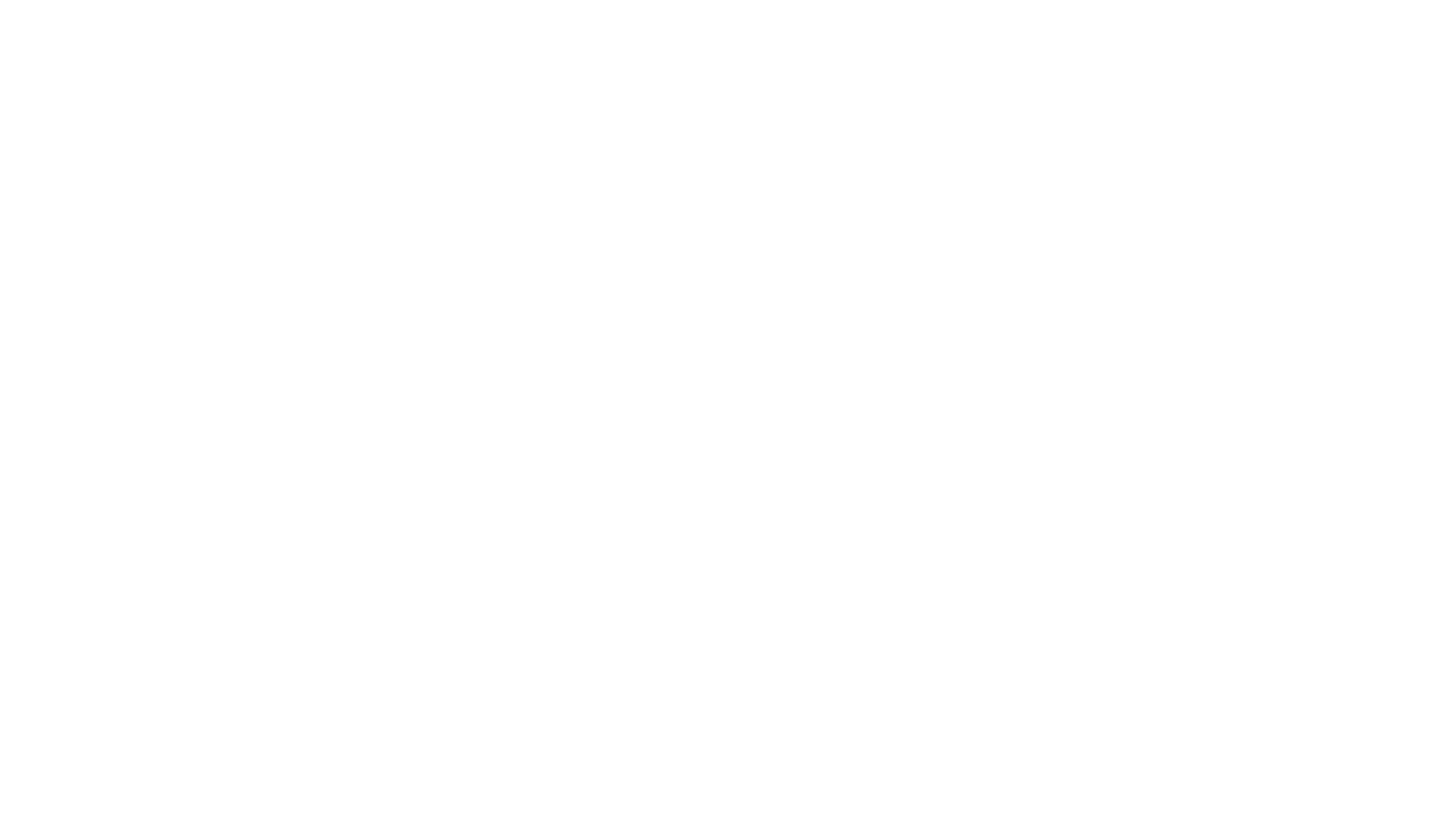 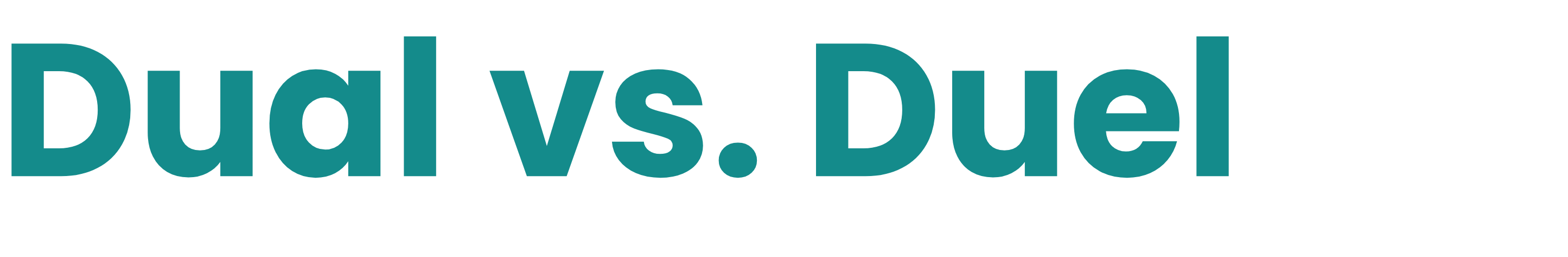 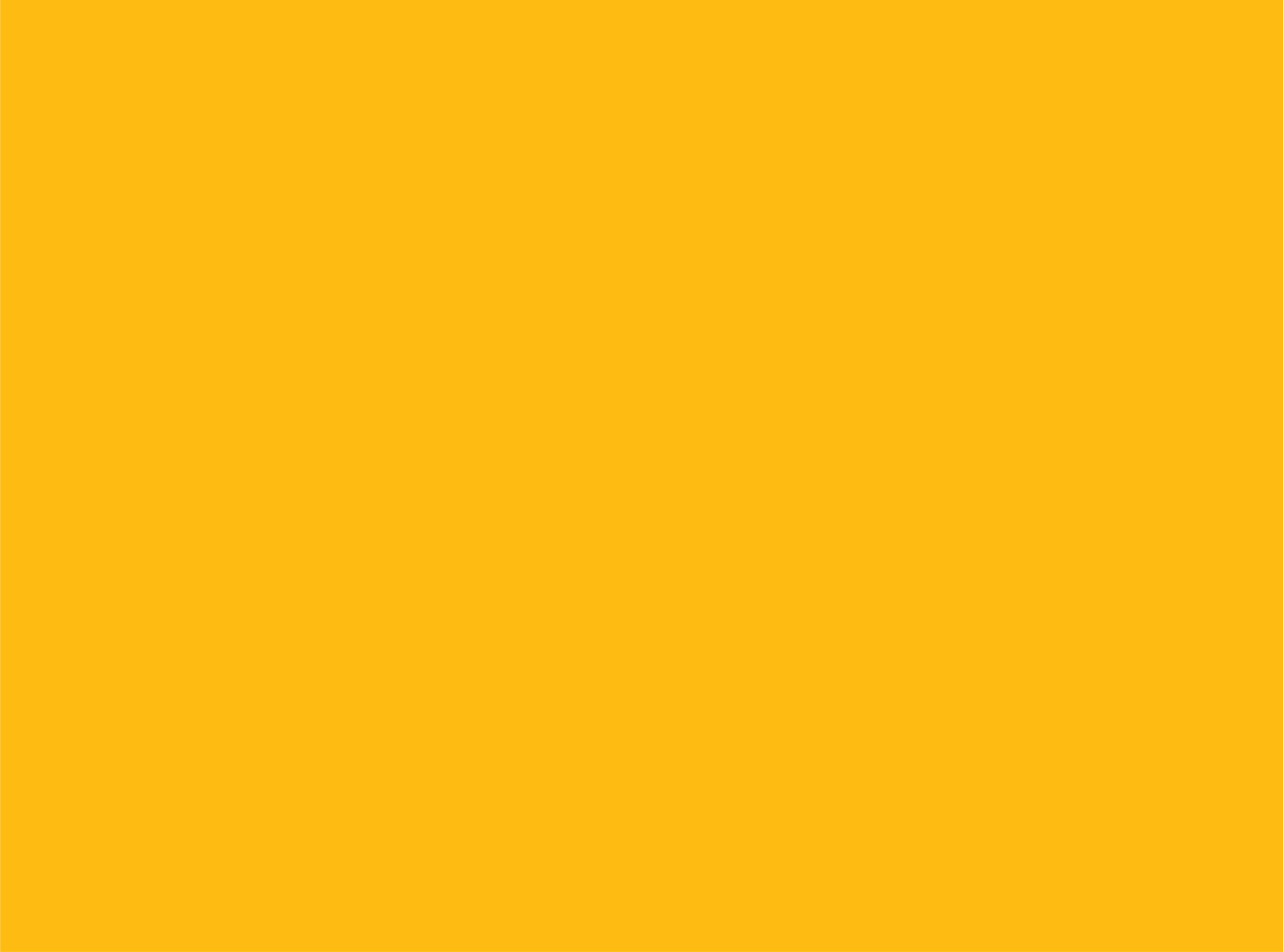 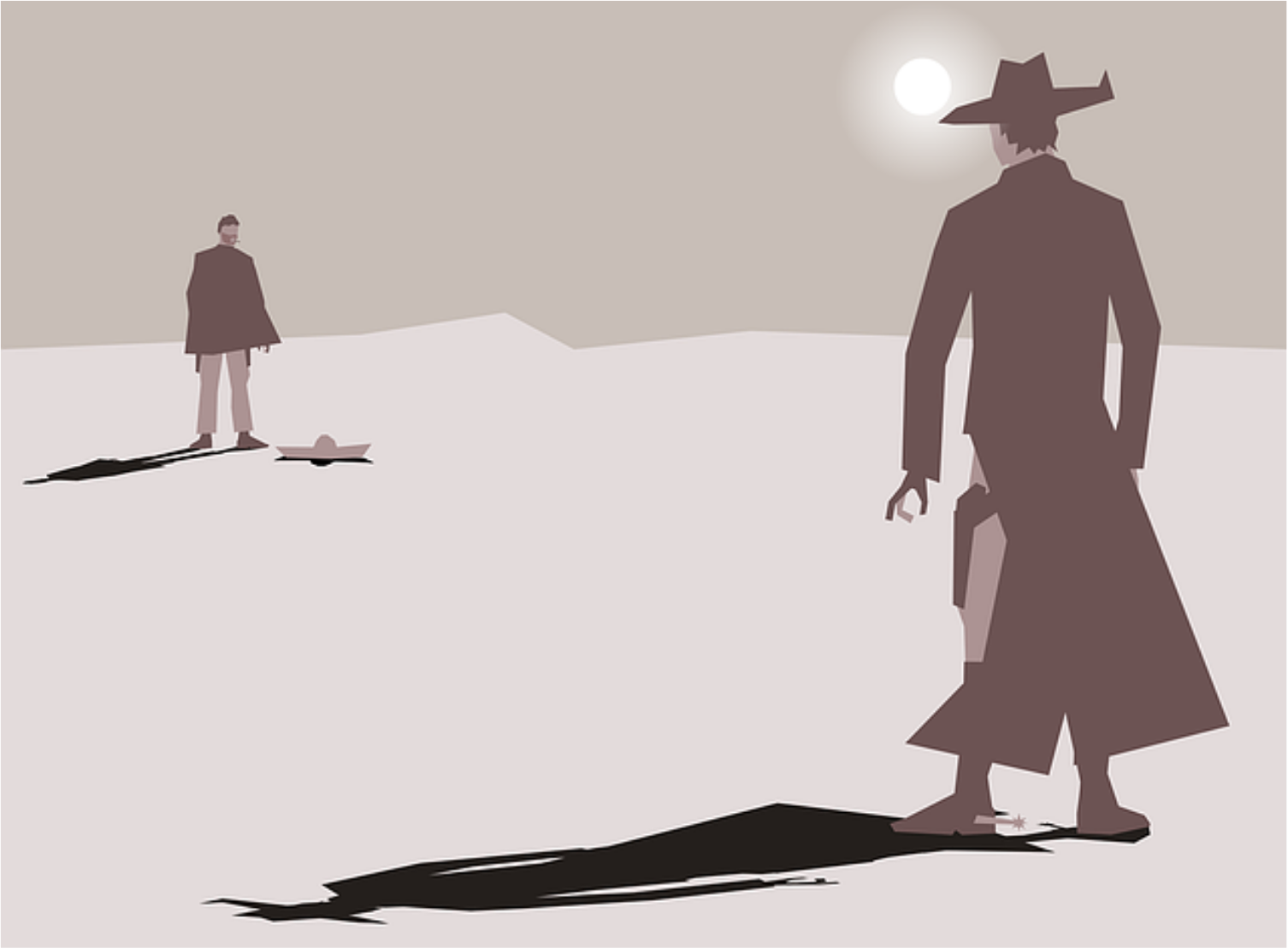 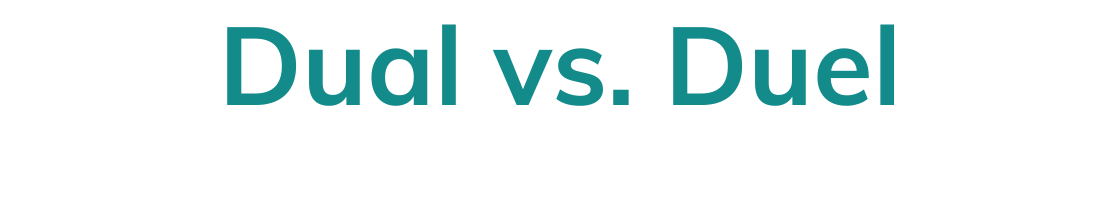 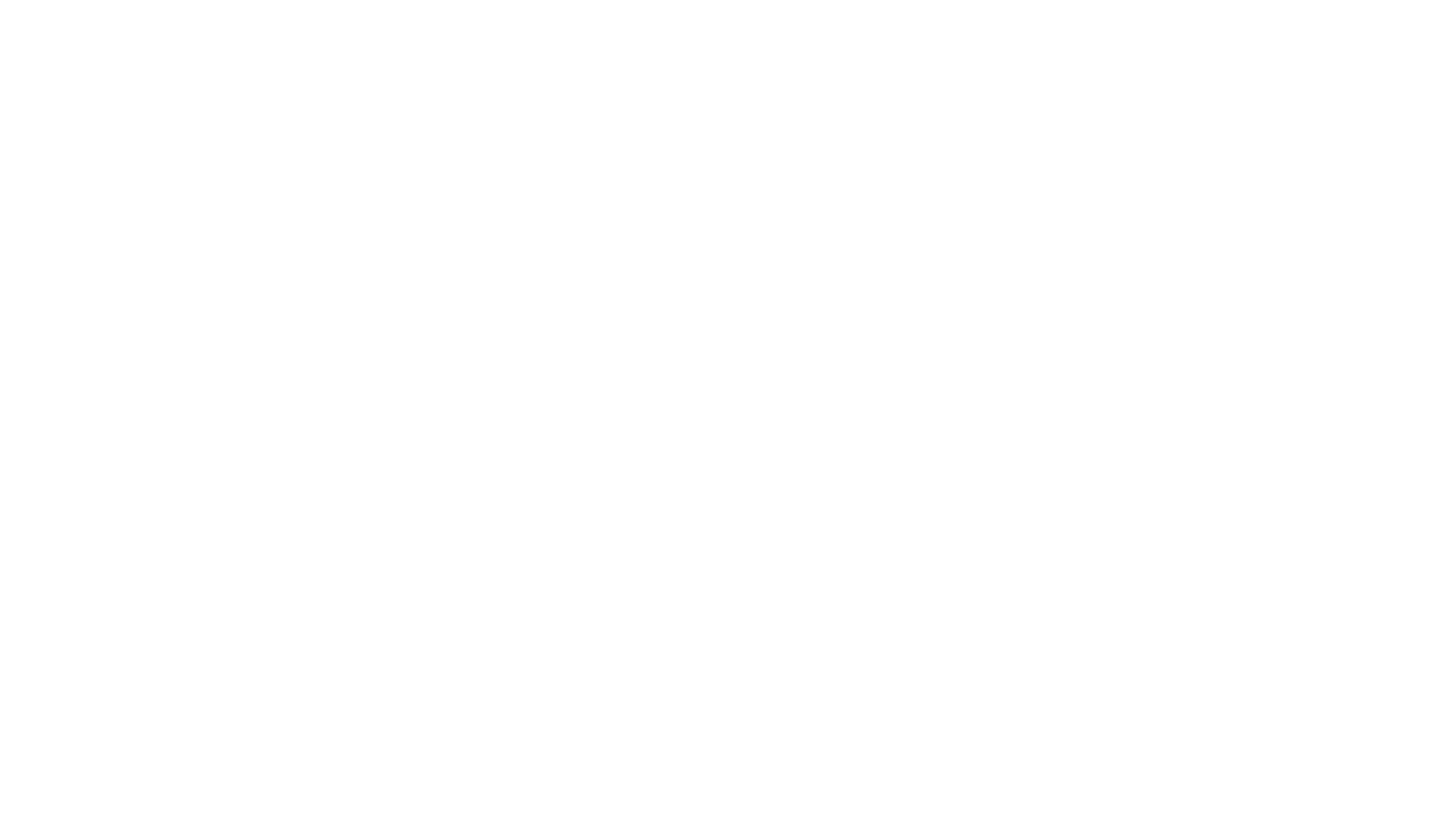 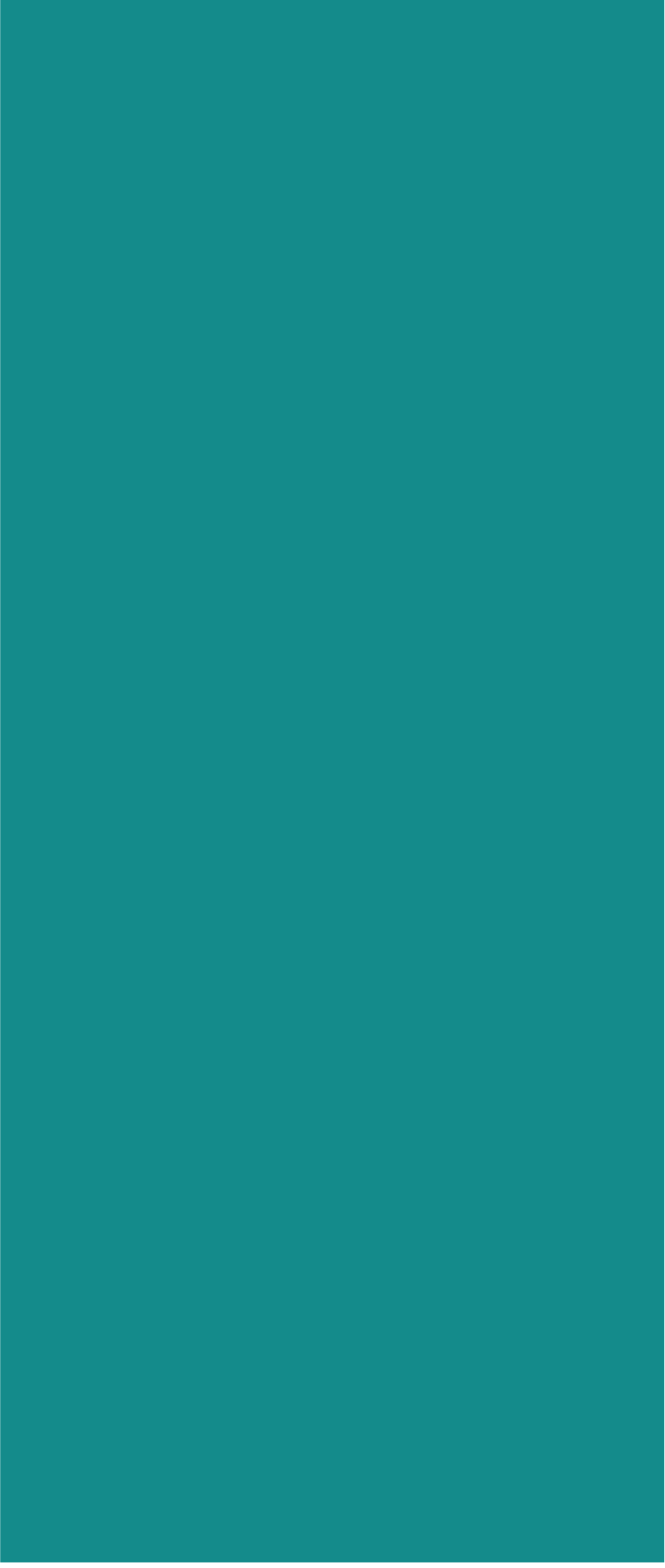 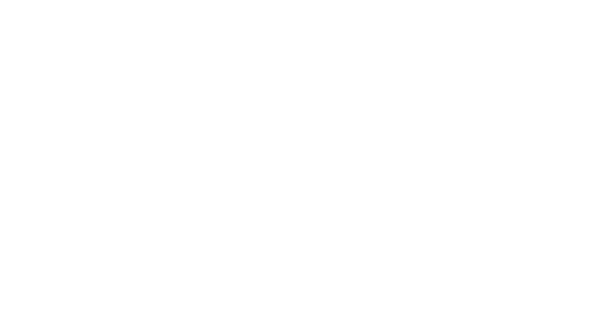 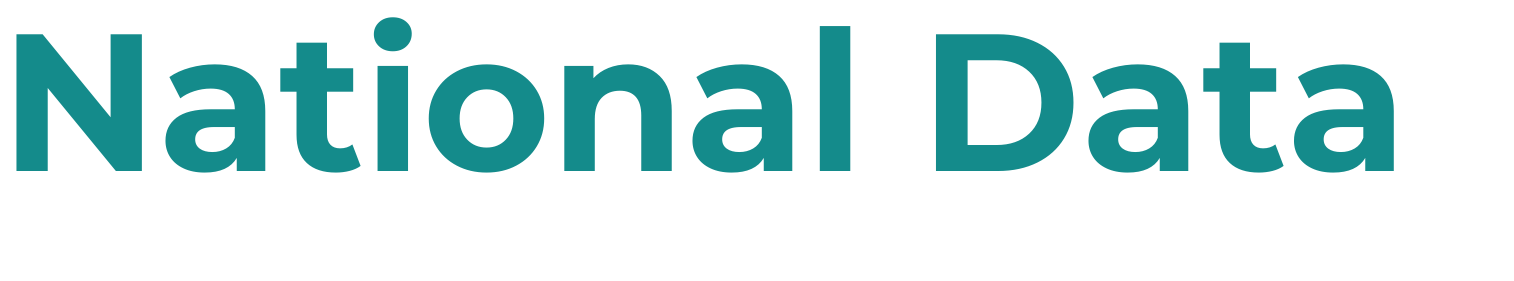 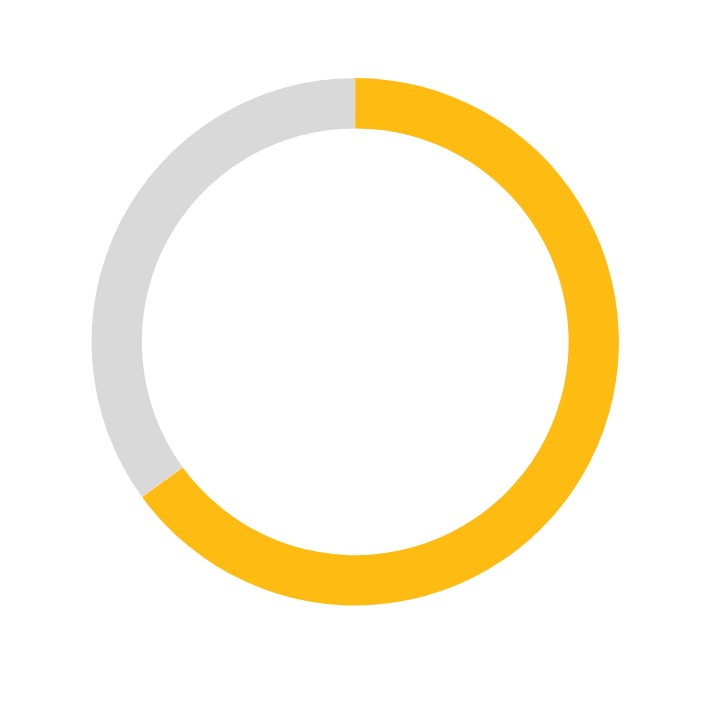 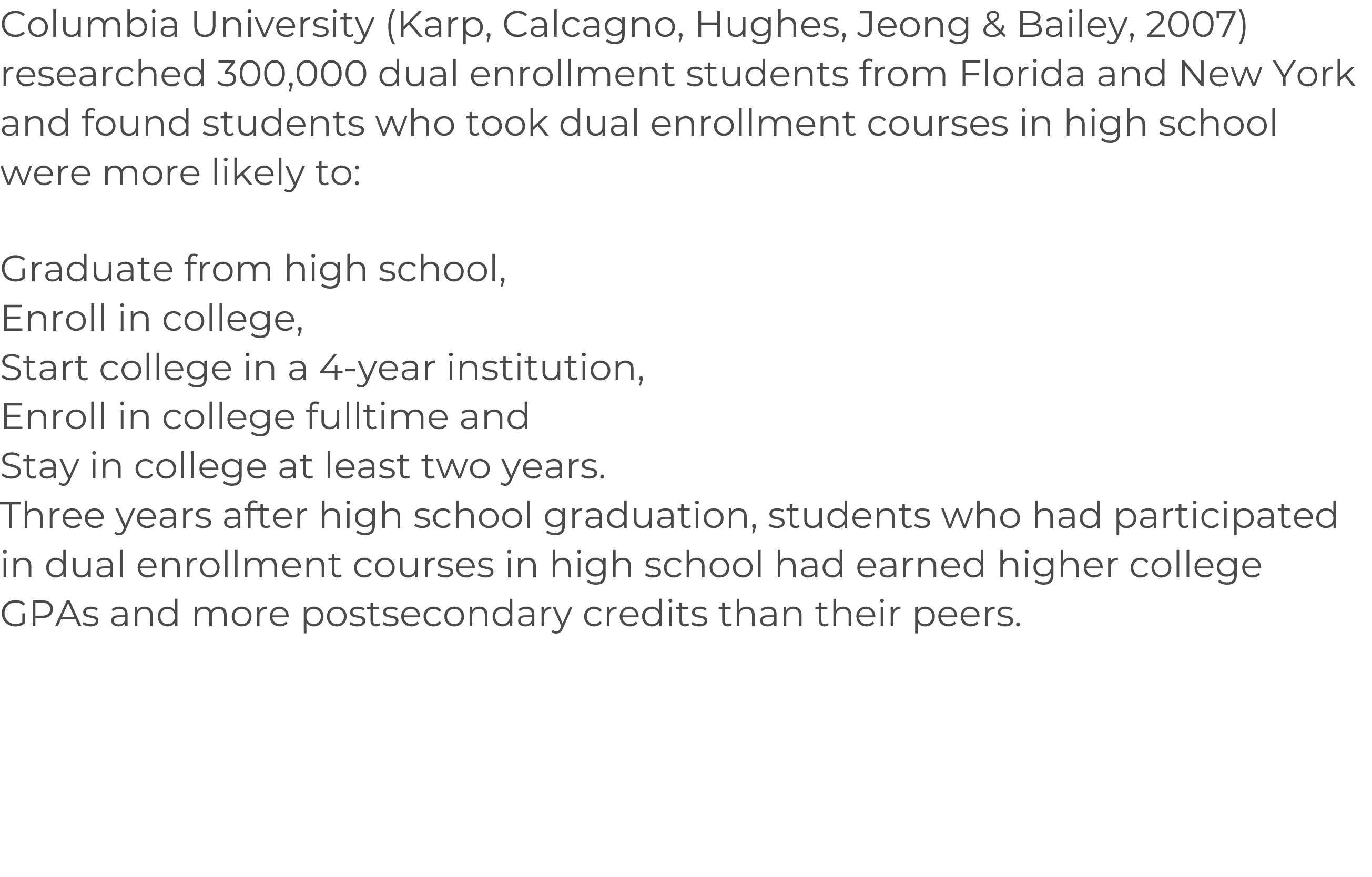 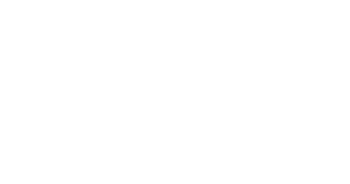 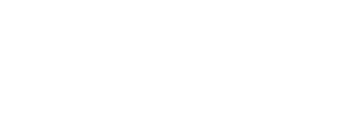 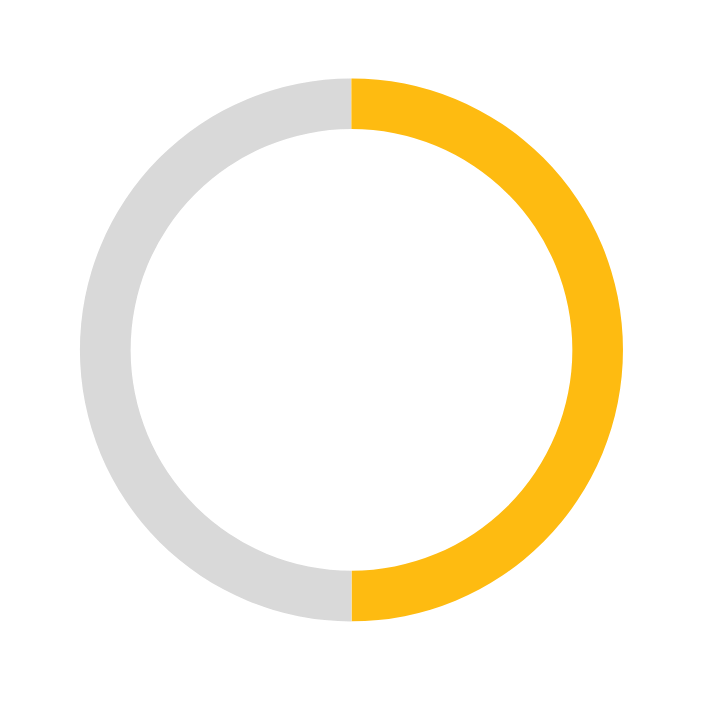 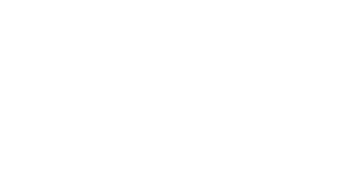 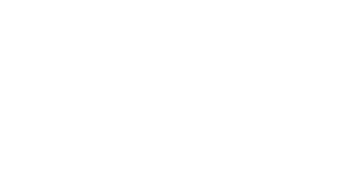 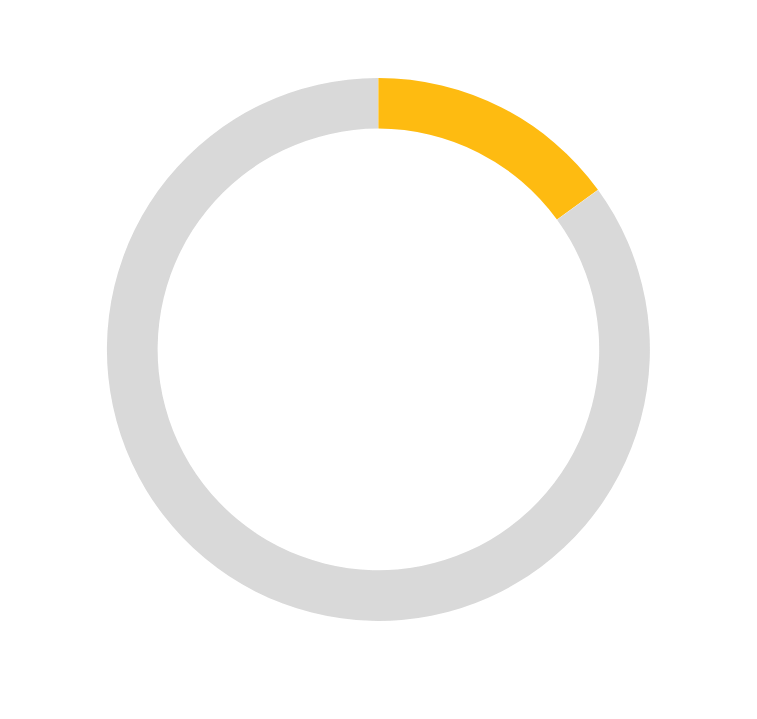 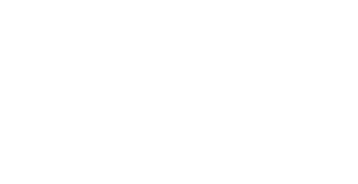 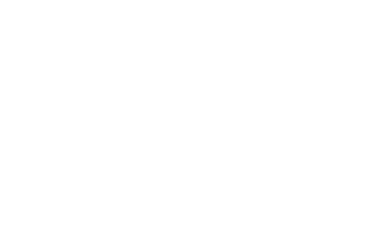 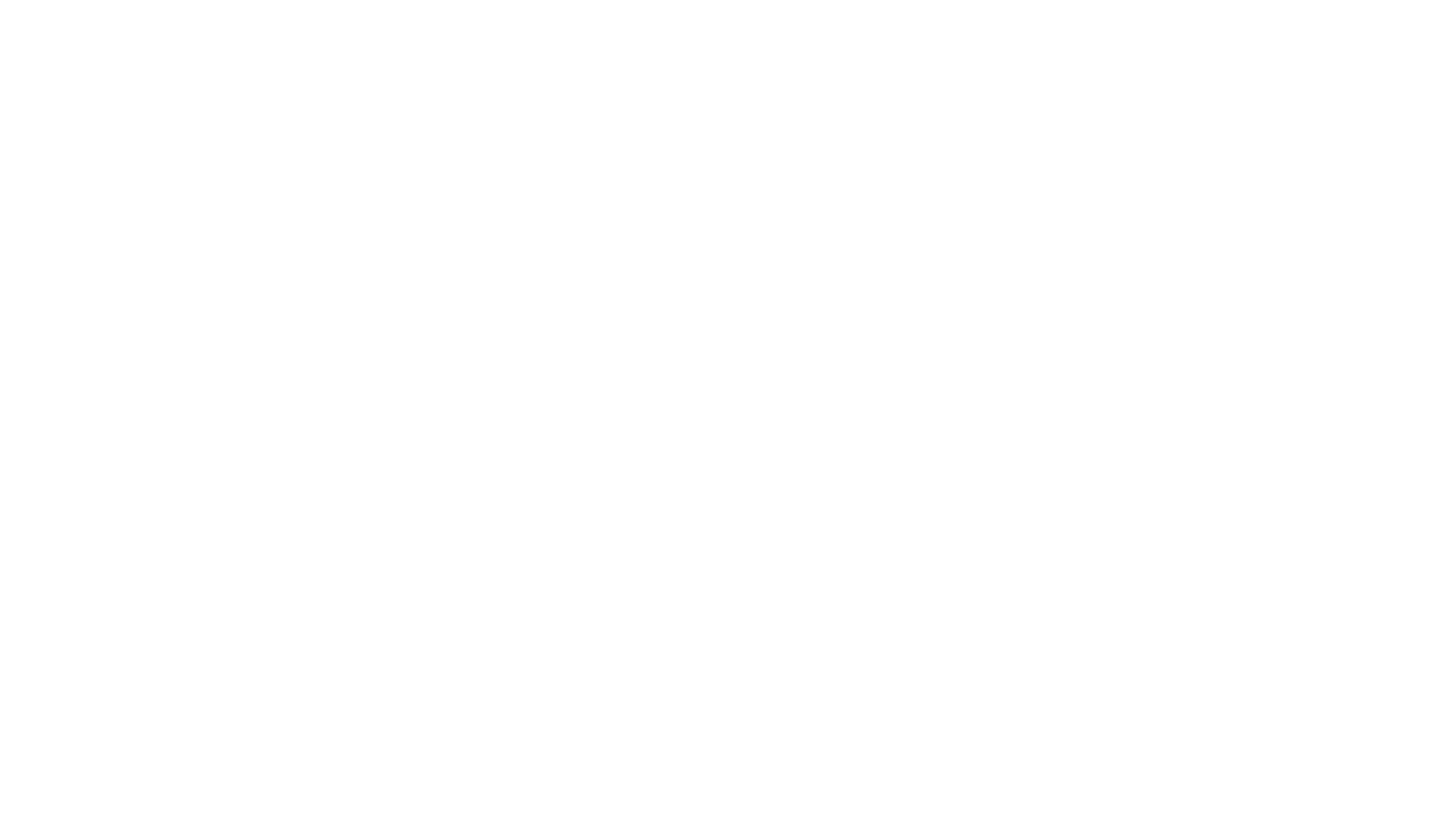 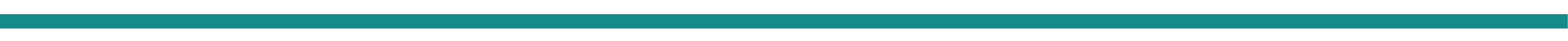 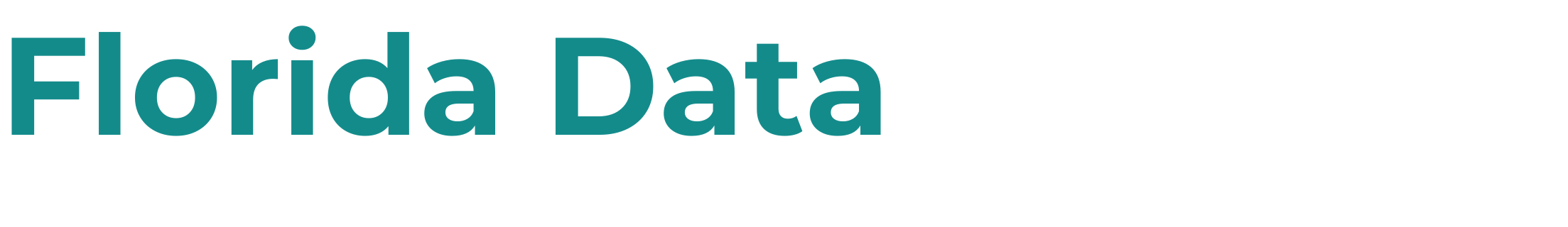 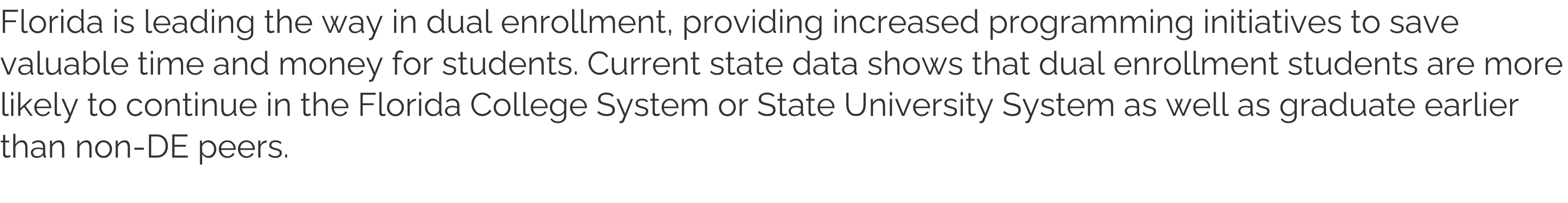 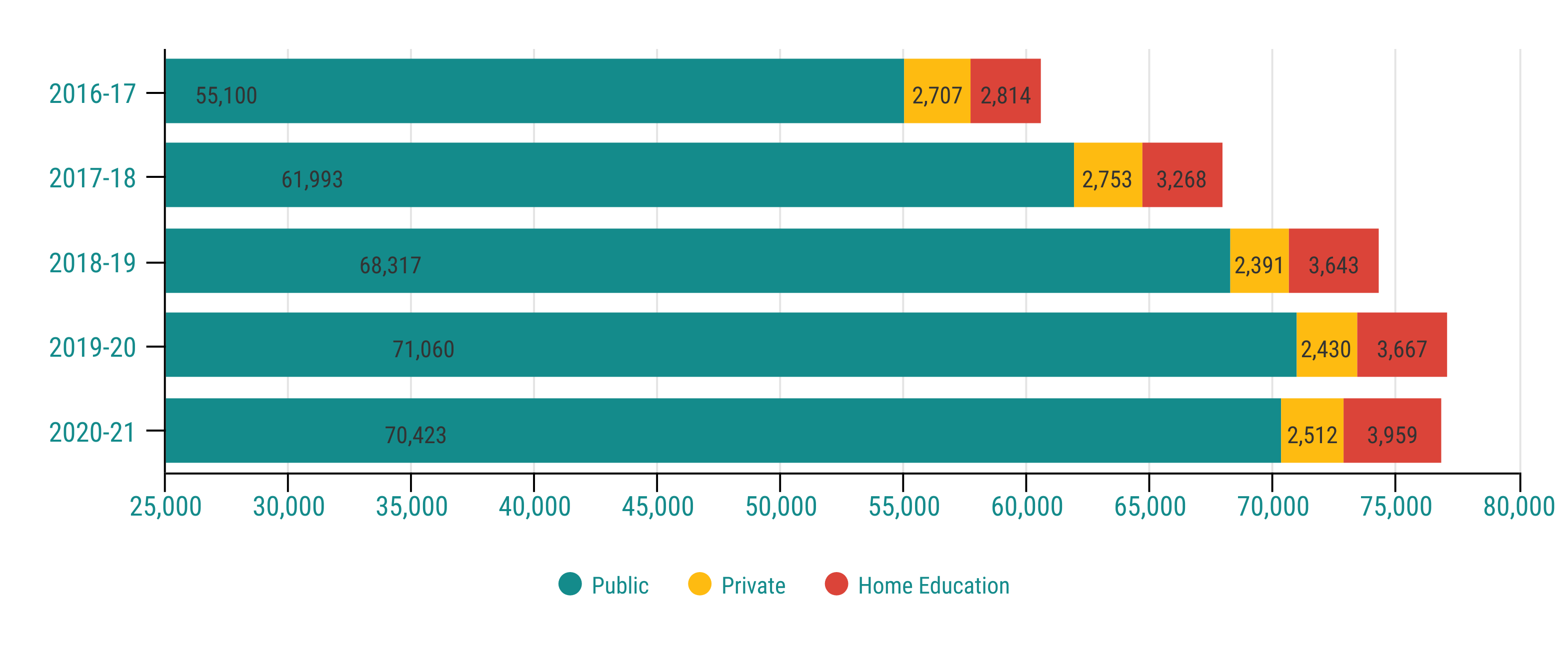 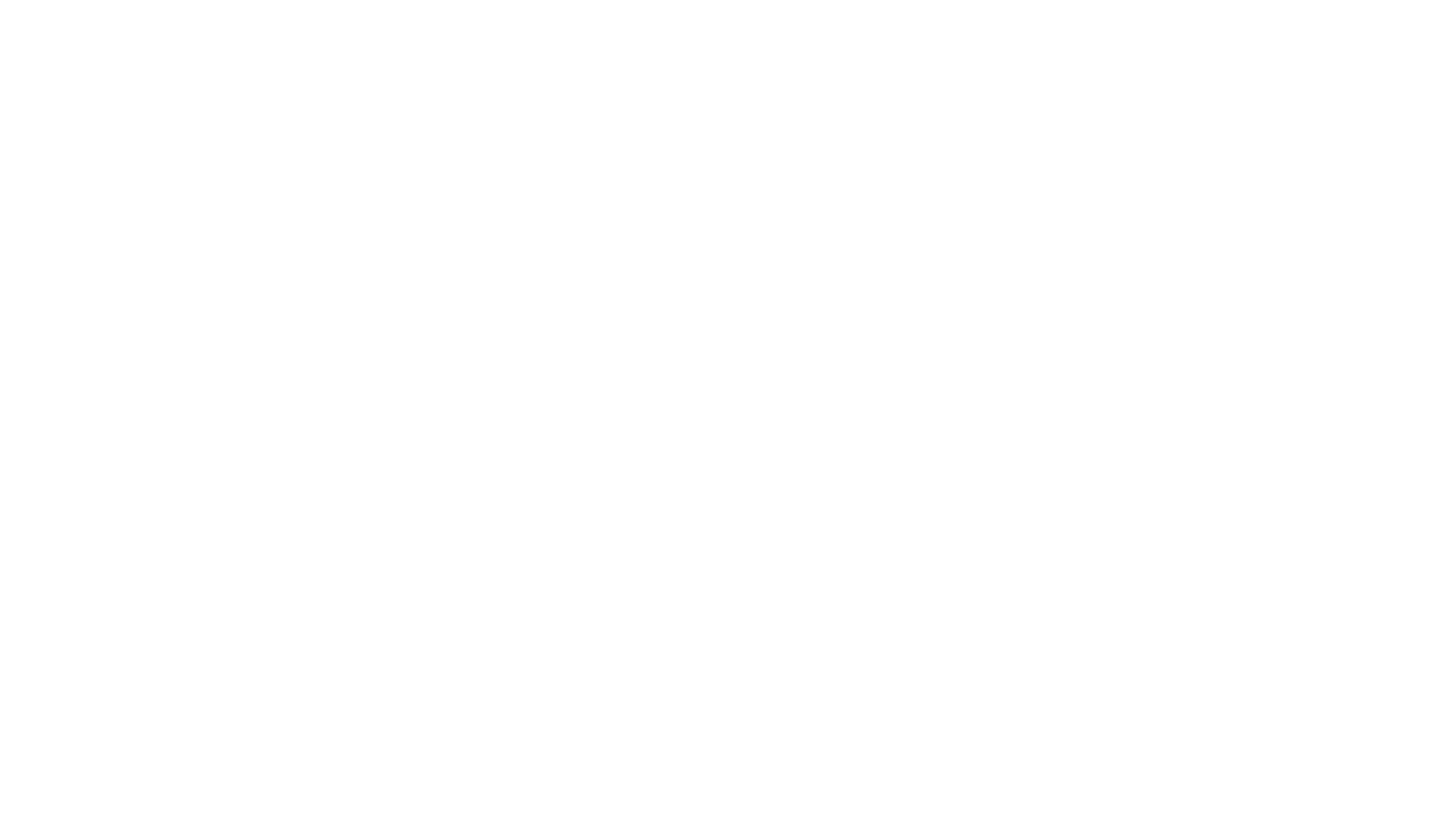 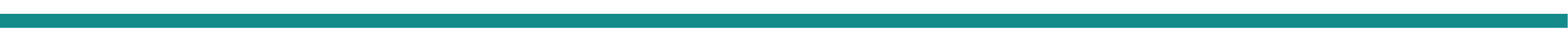 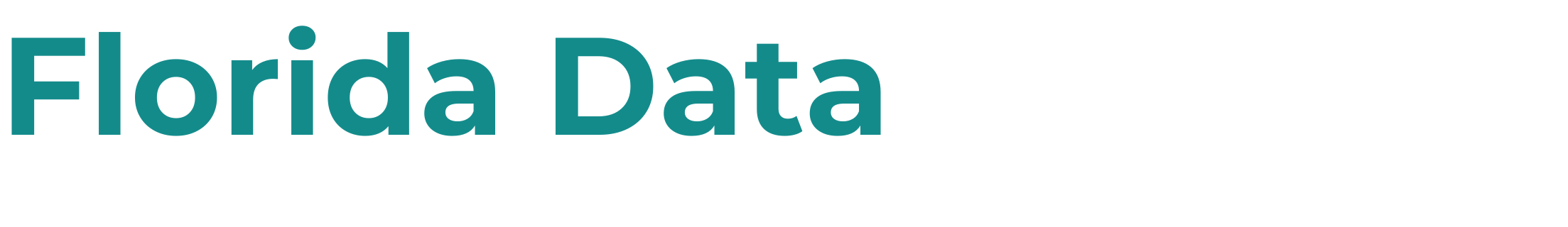 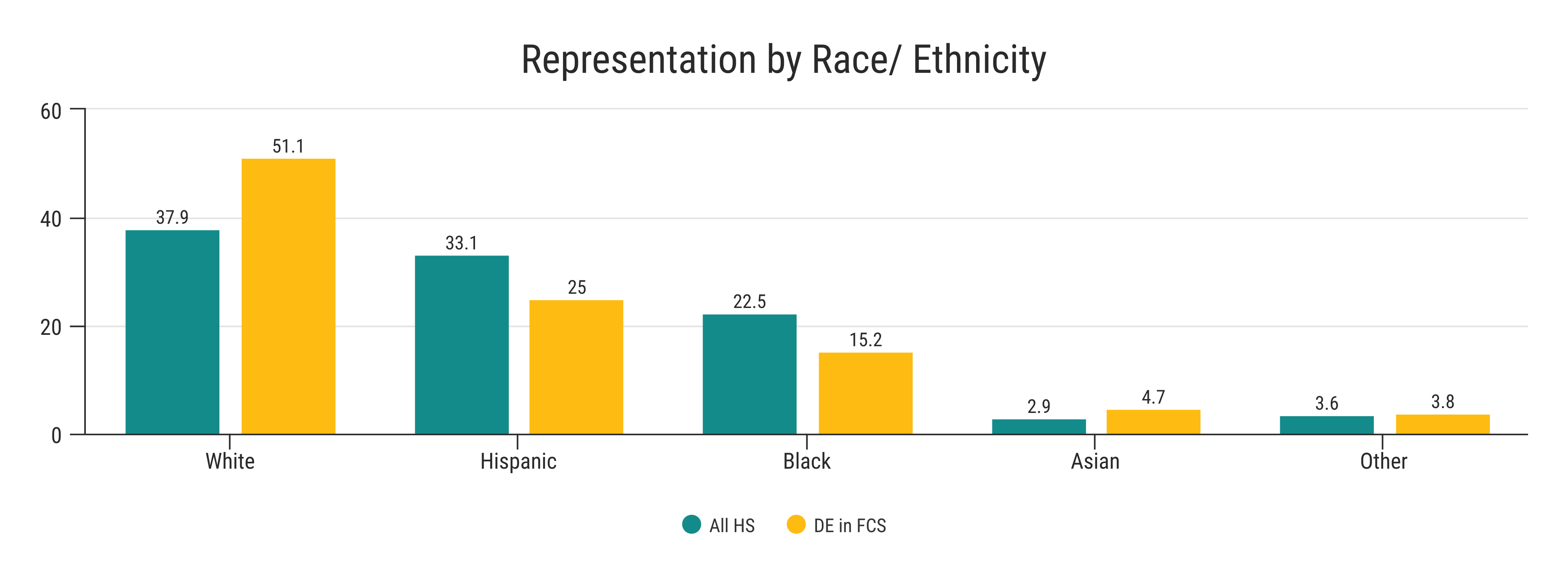 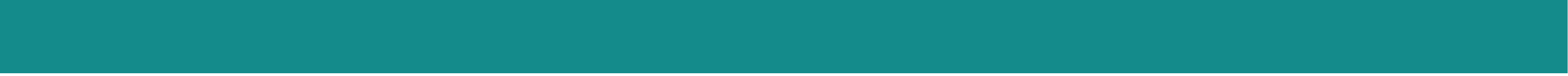 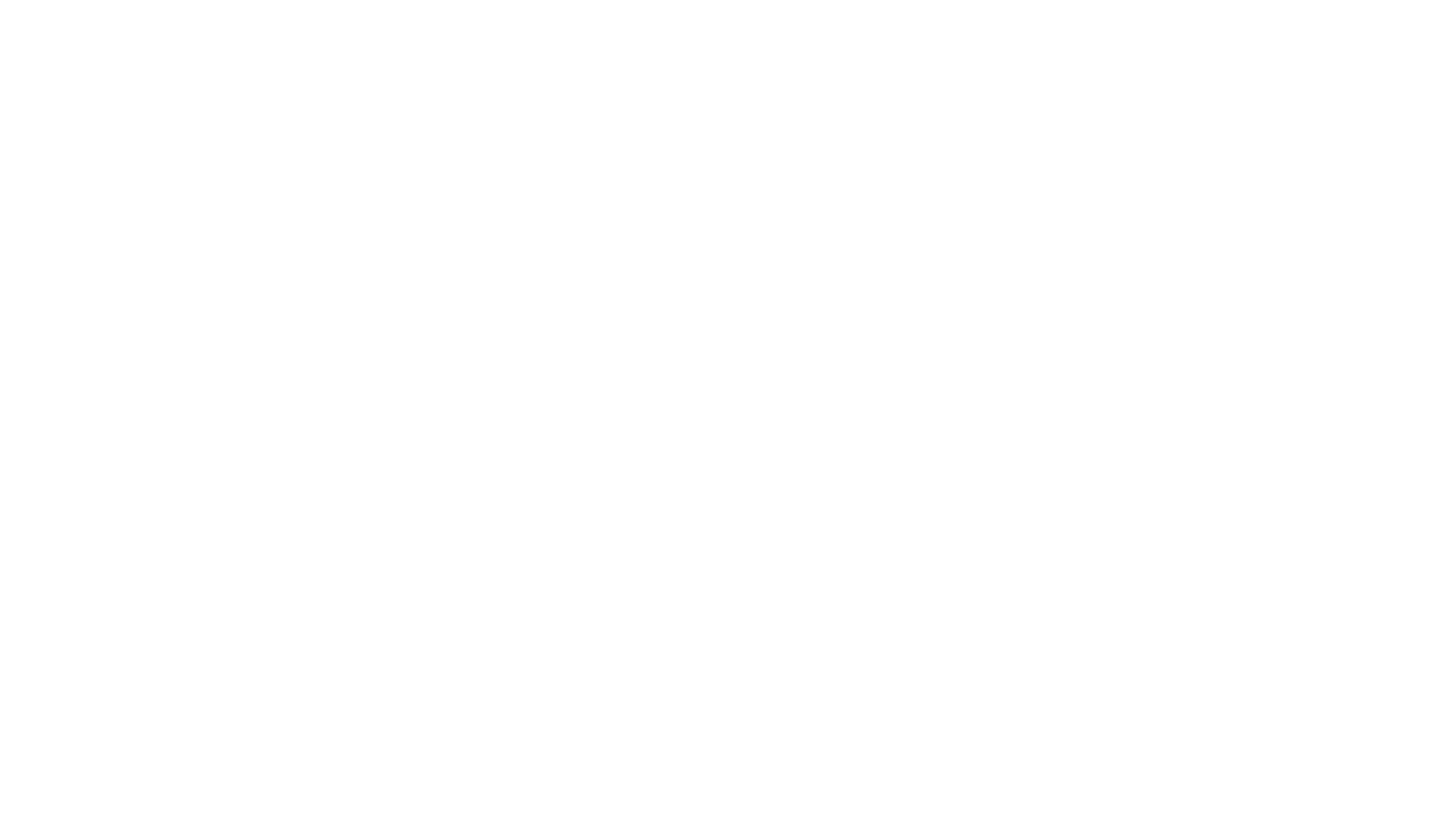 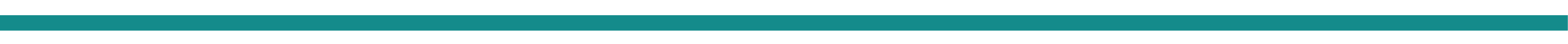 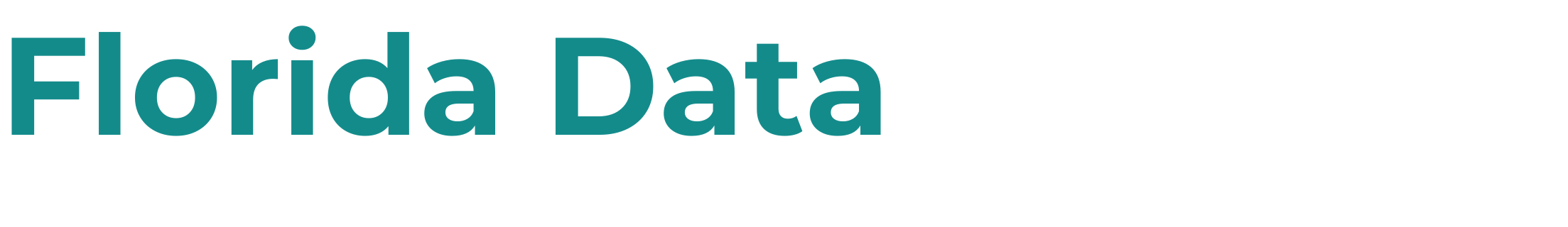 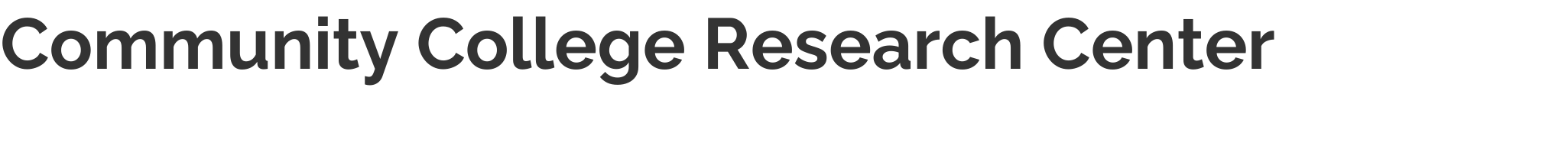 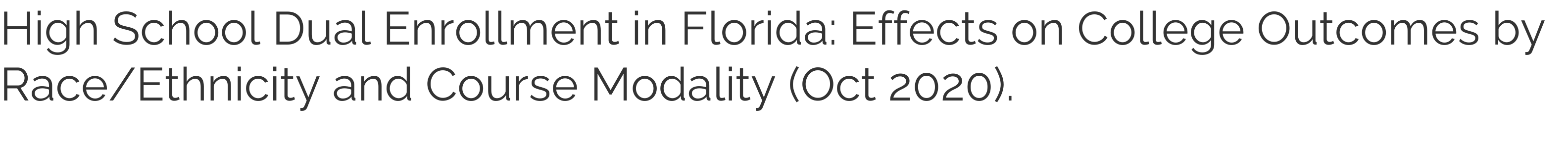 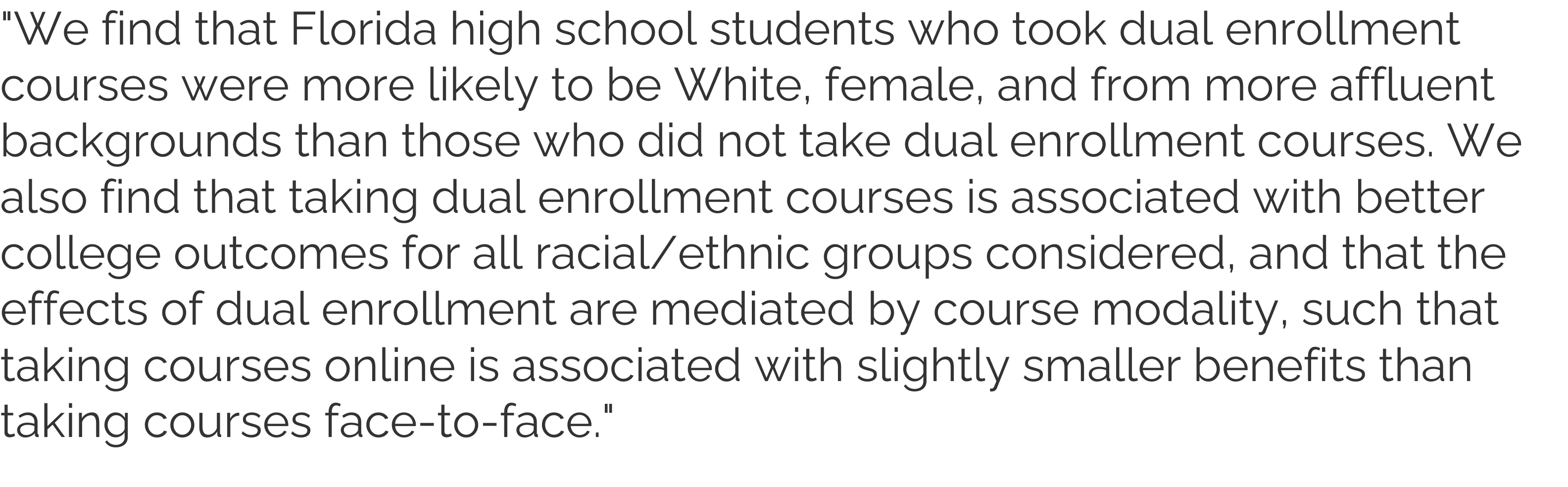 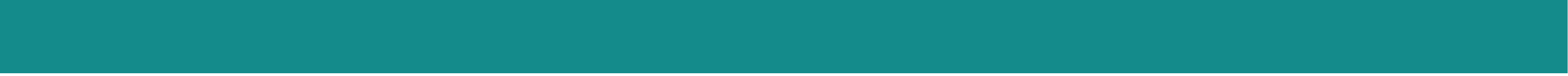 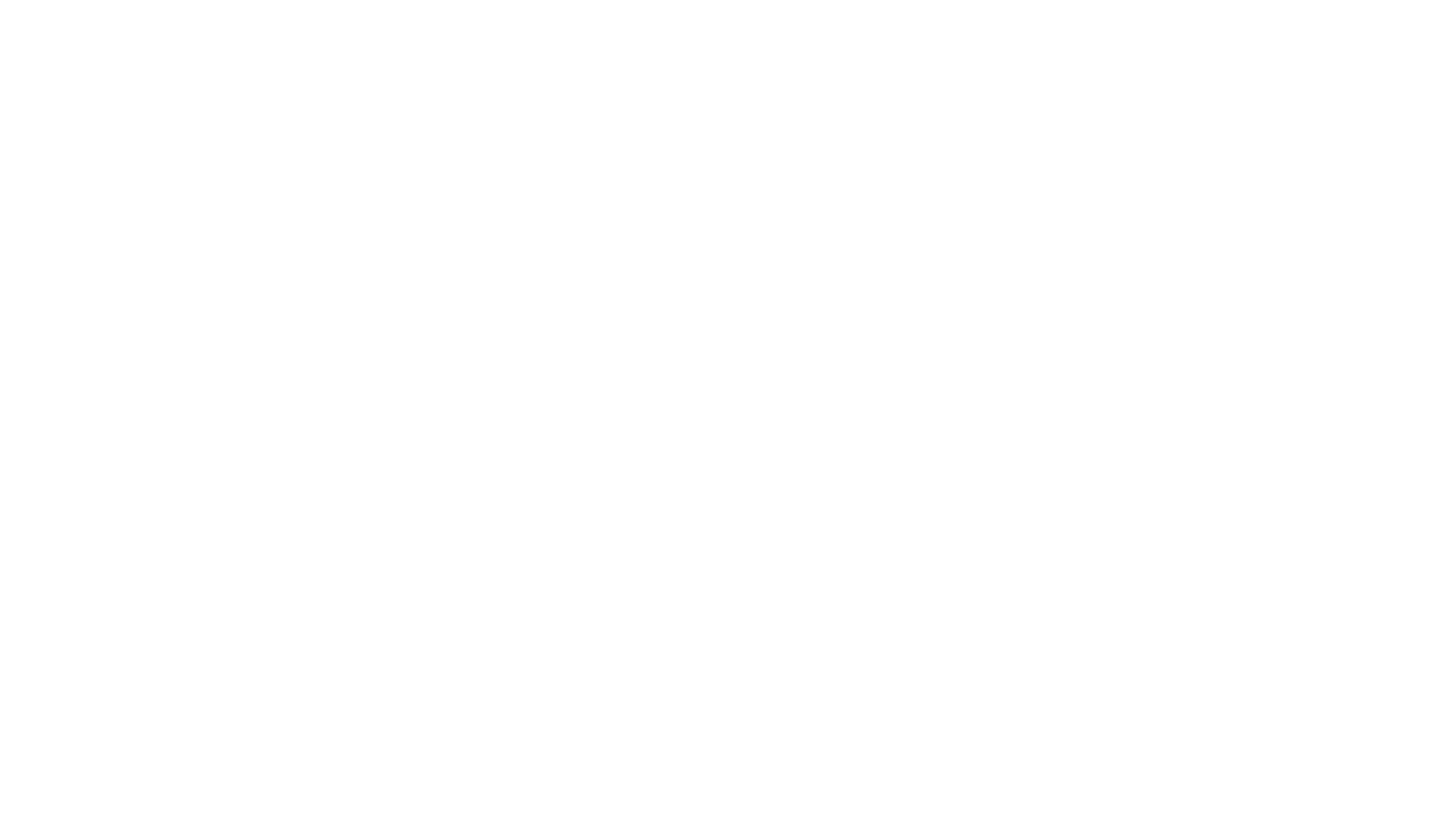 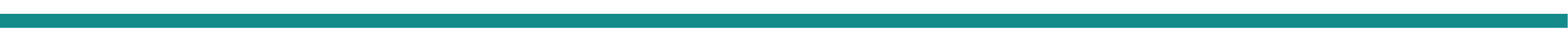 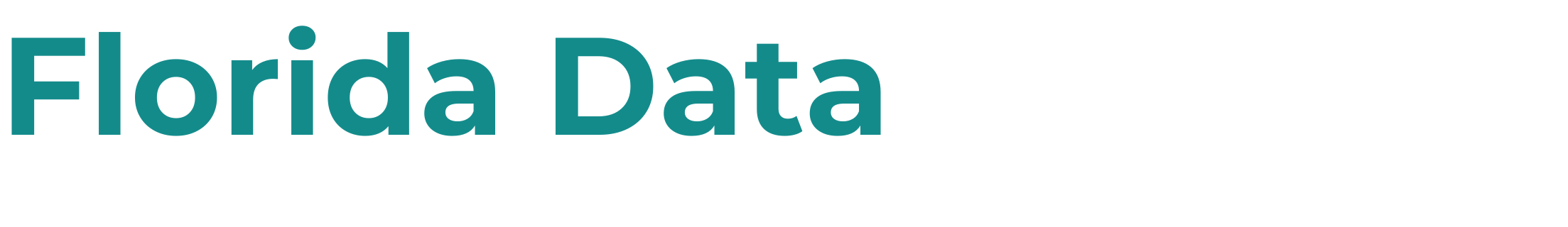 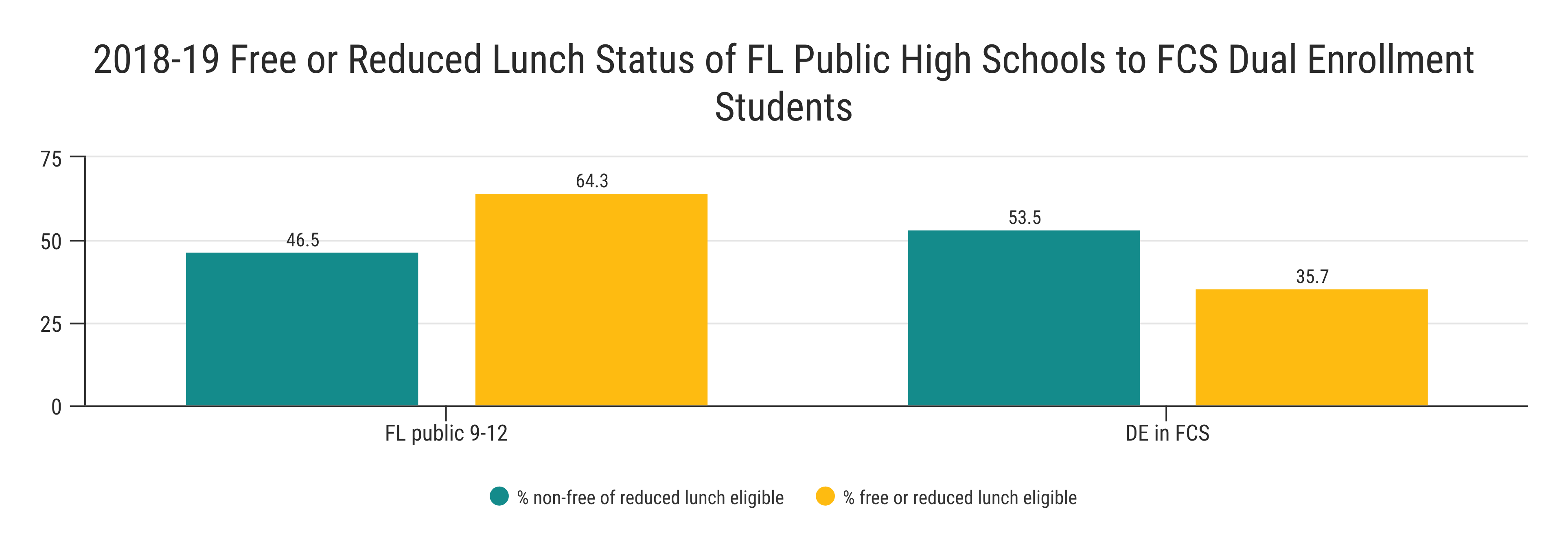 Florida DE students (2007-2012 data) were 18% less likely to receive FRPL than non-DE students (CCRC, 2020).
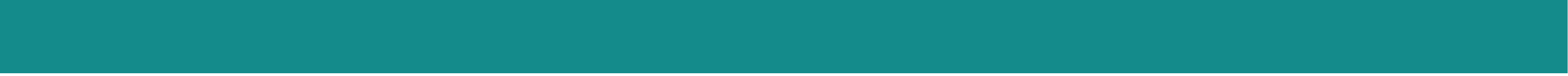 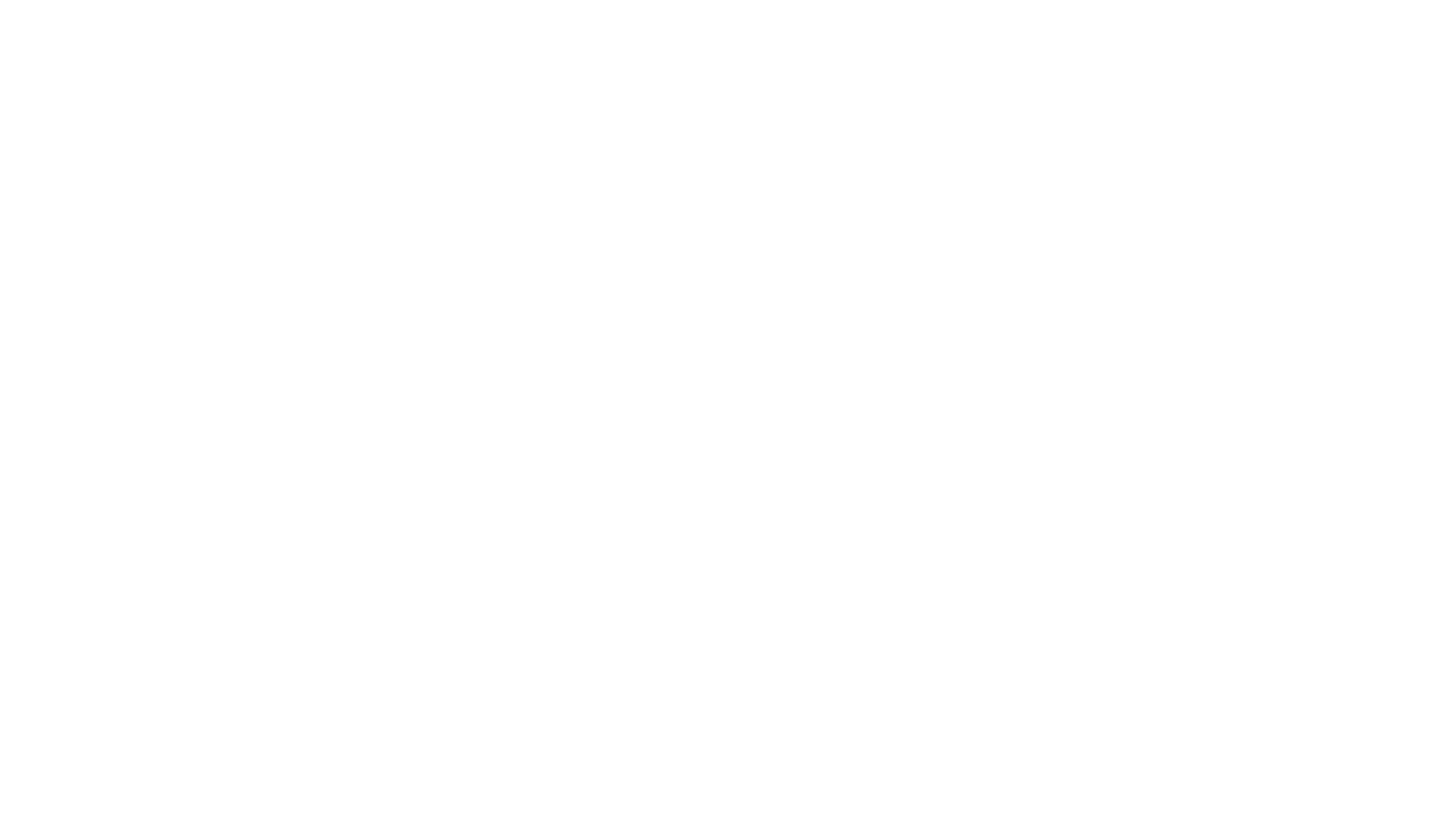 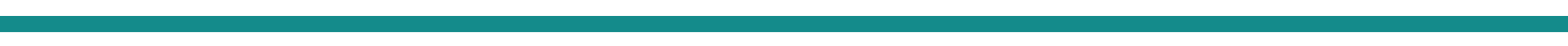 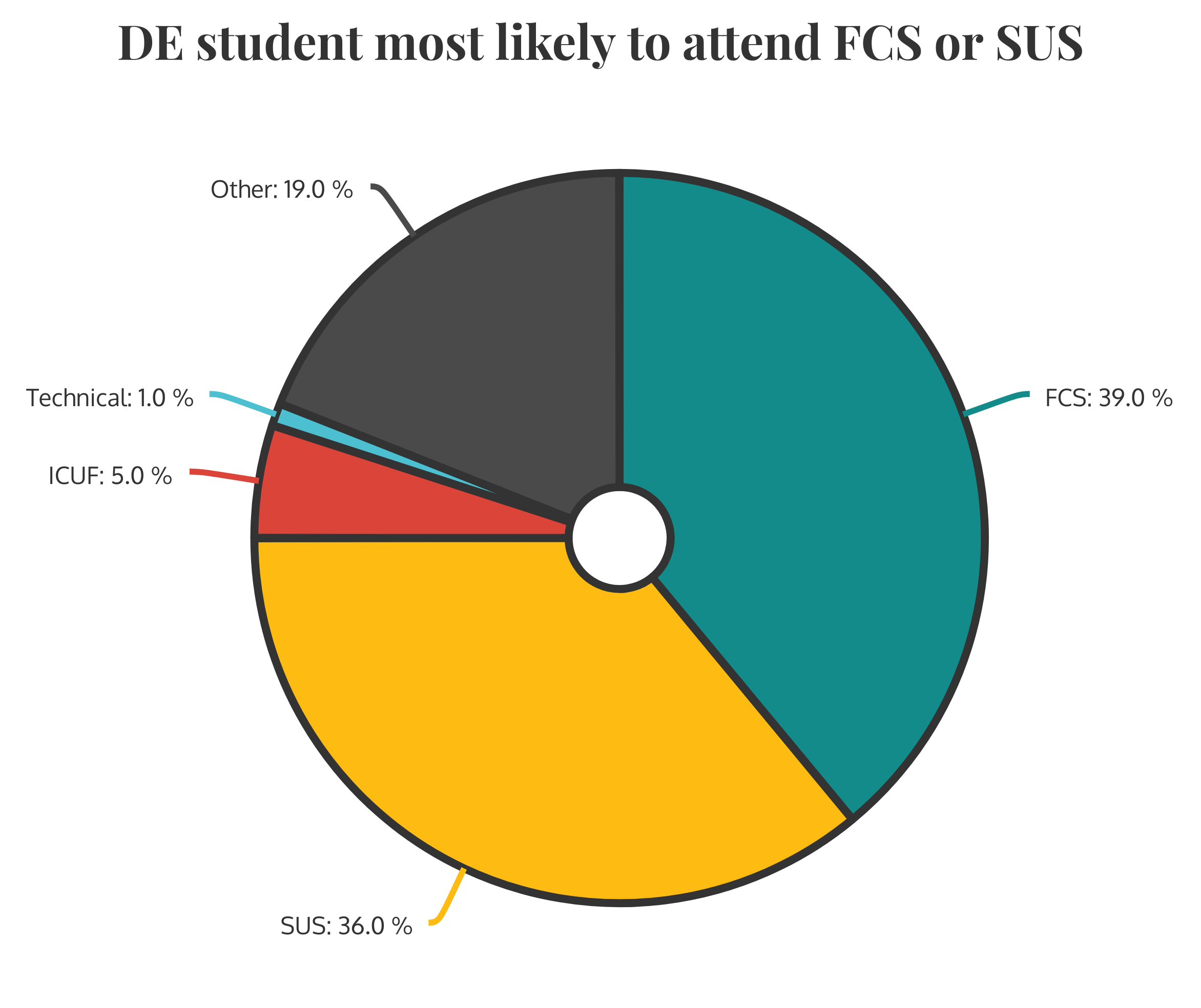 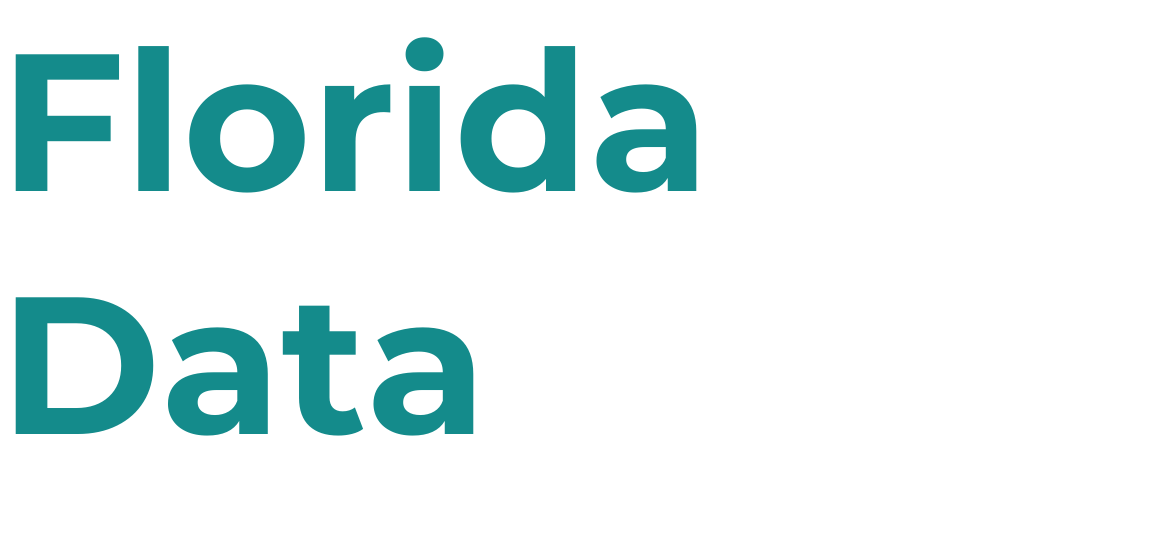 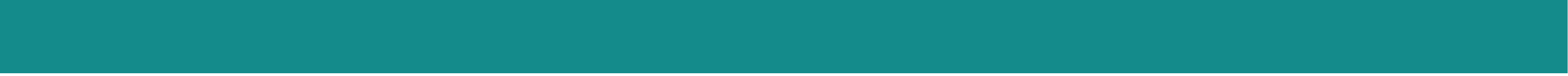 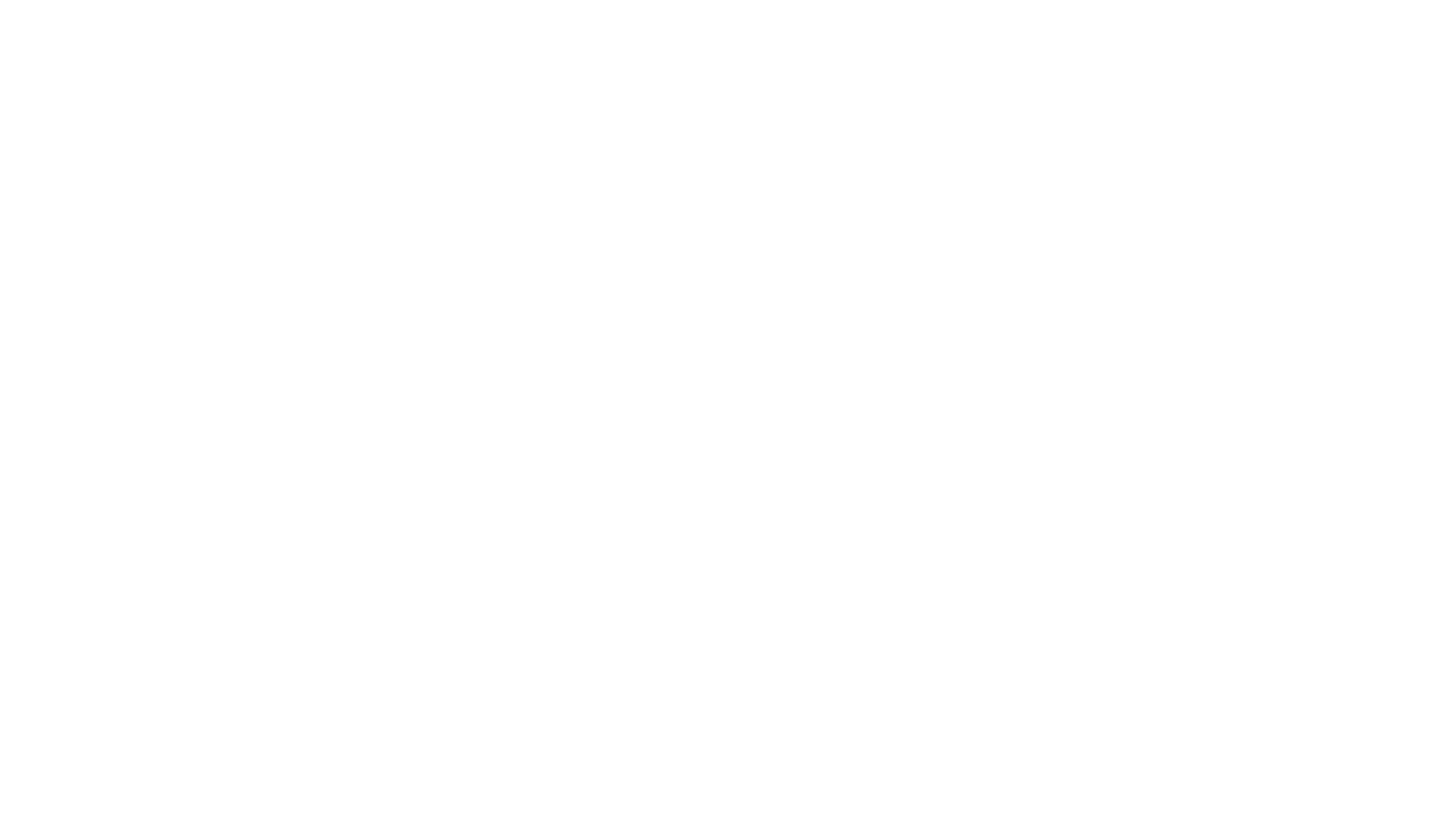 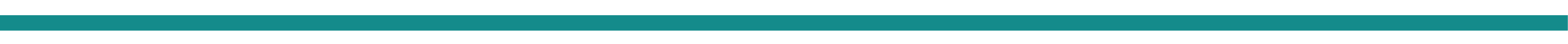 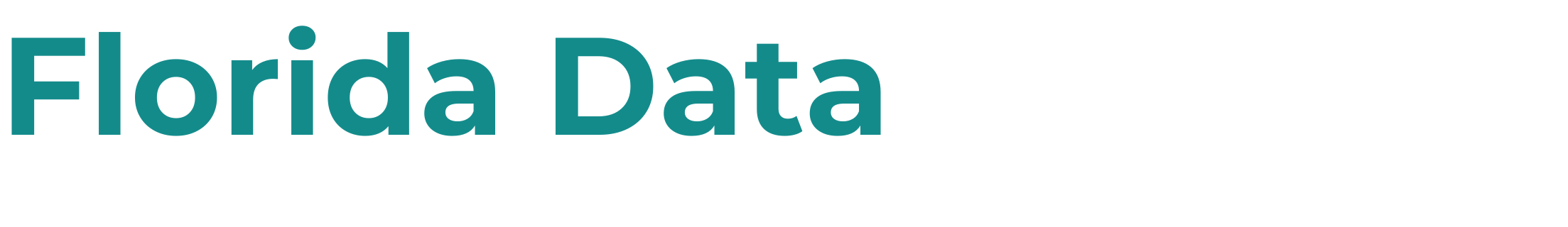 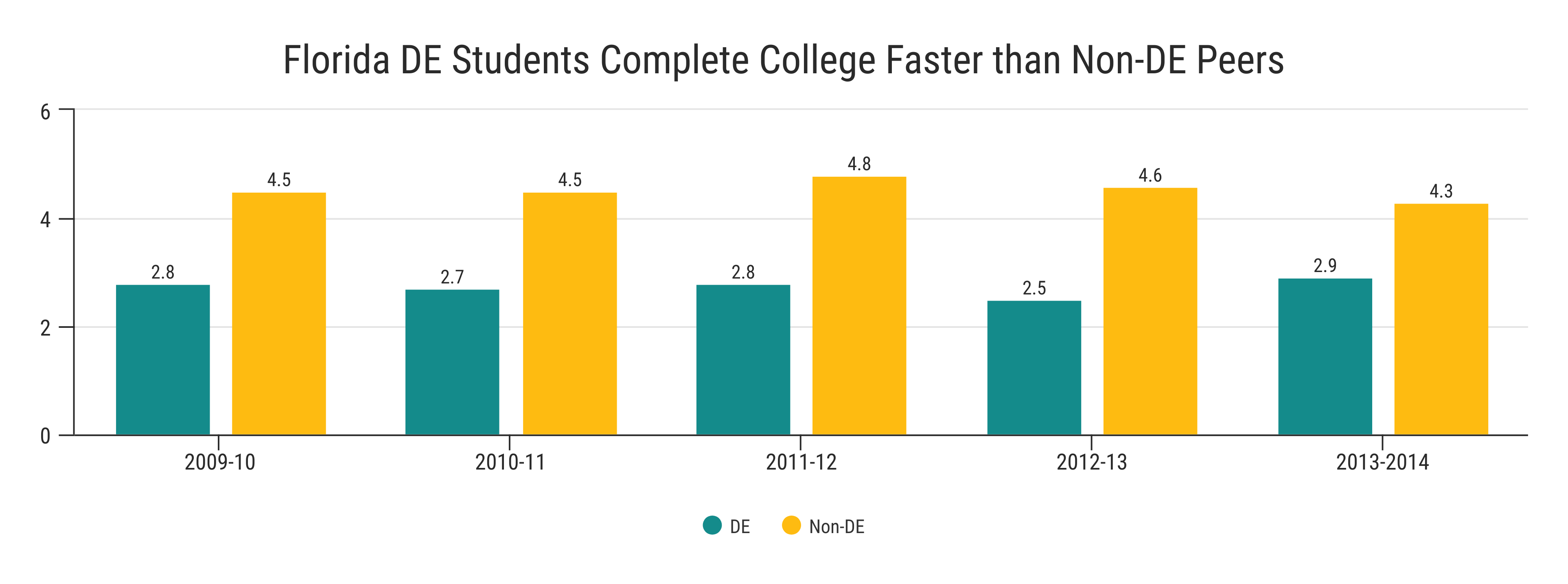 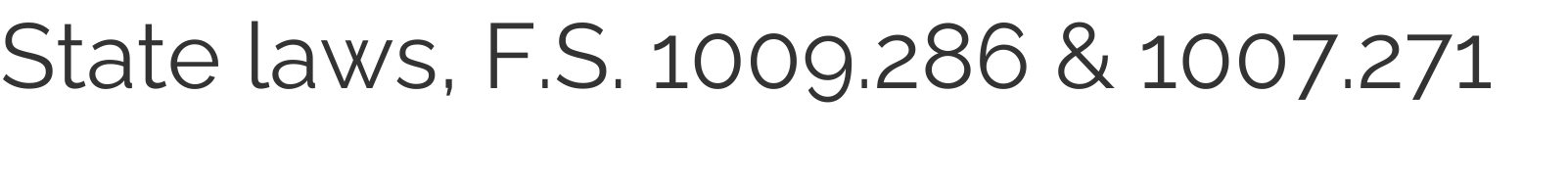 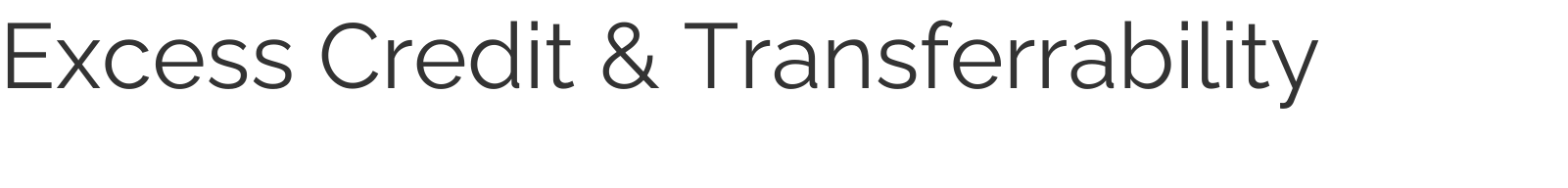 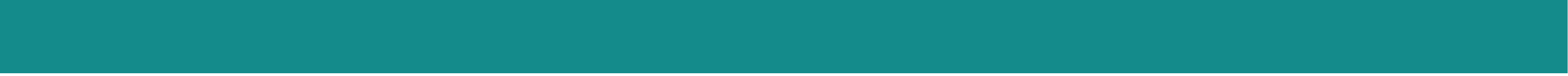 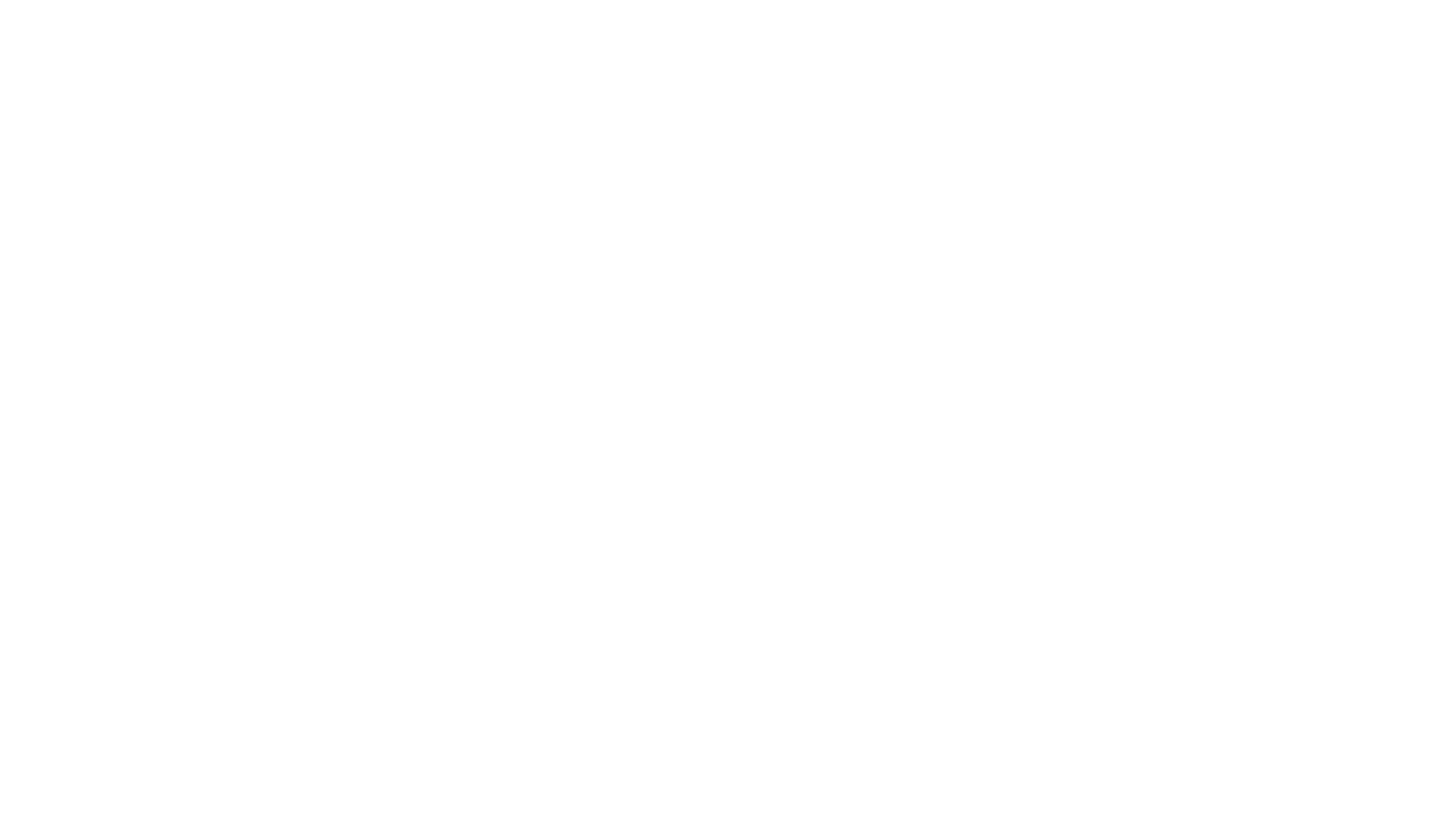 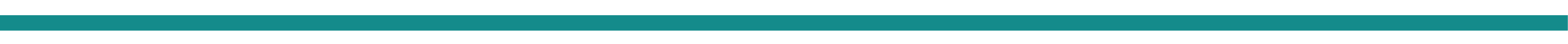 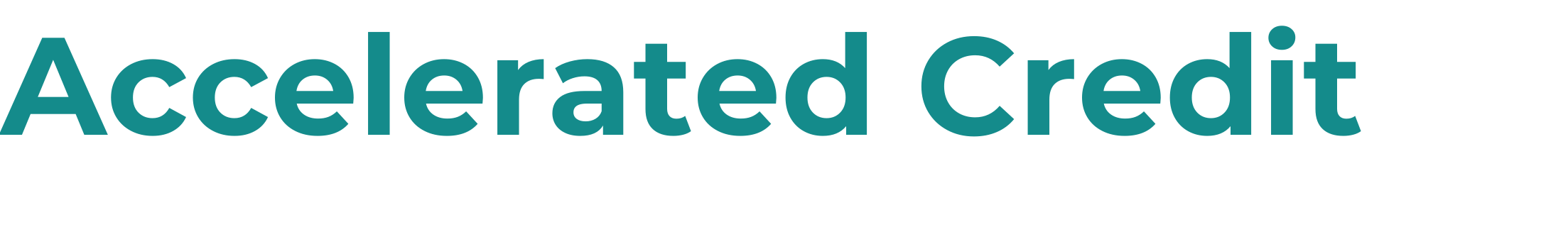 55,346
63,212
334,193
Fl. students participate in AICE courses
Fl. students received a 3,4,5 on AP
Fl. students participates in CTE
https://www.flsenate.gov/Session/Bill/2021/918/Analyses/2021s00918.aed.PDF
https://www.fldoe.org/newsroom/latest-news/florida-soars-on-advanced-placement-performance.stml
https://cte.ed.gov/profiles/florida
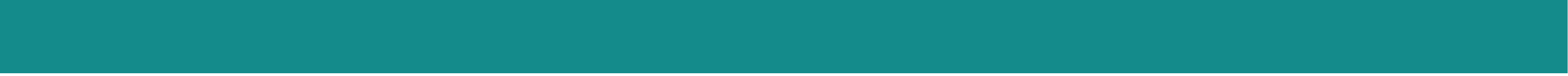 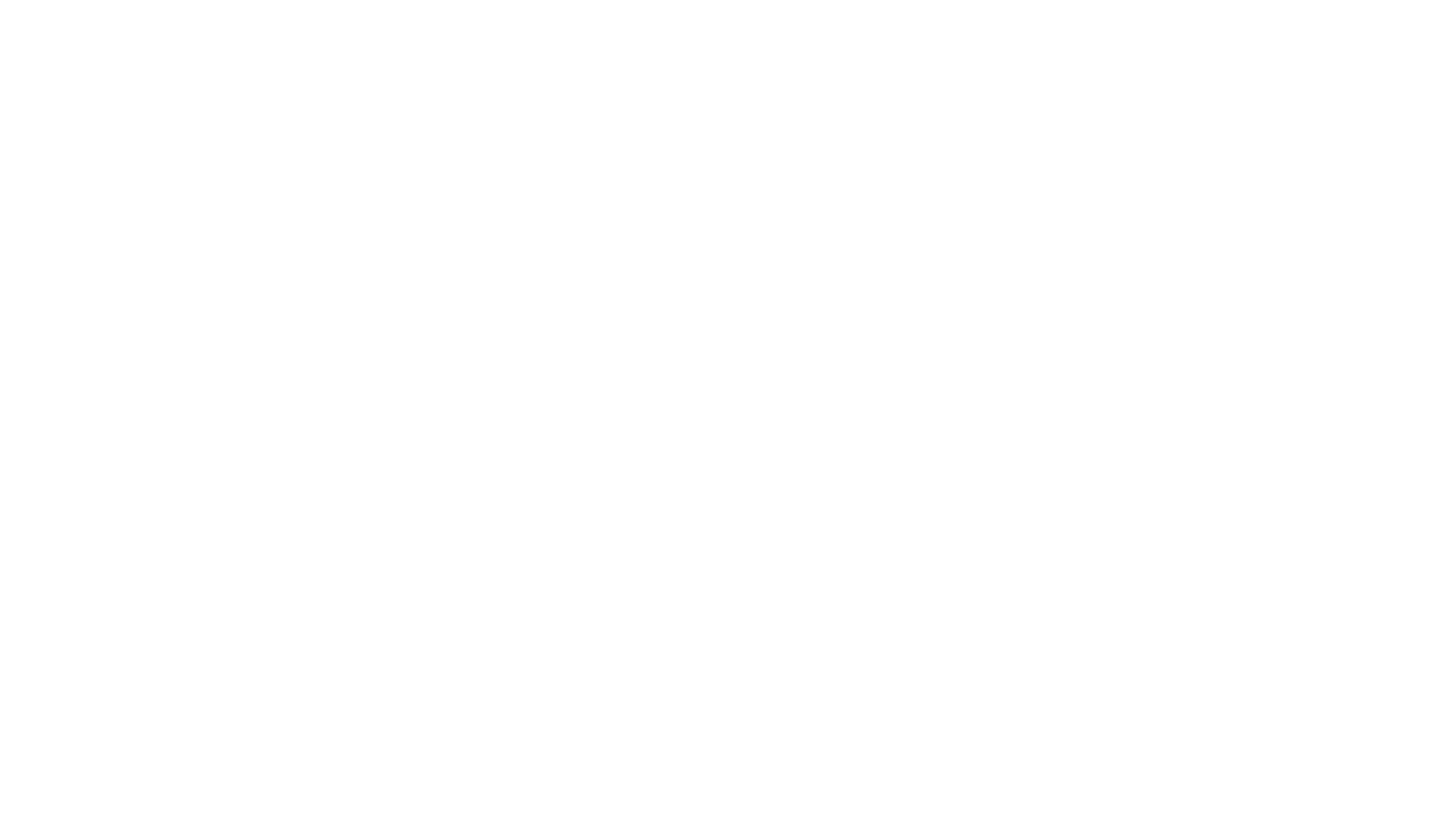 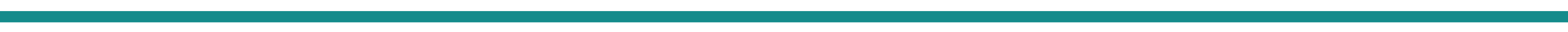 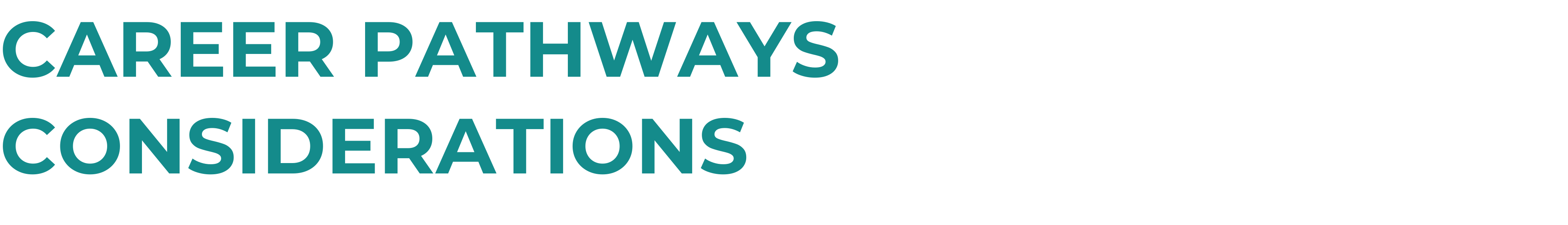 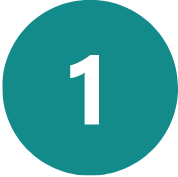 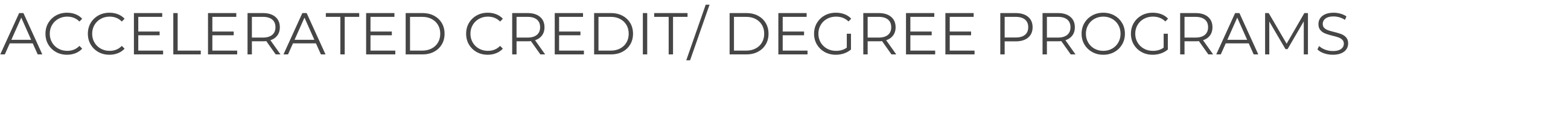 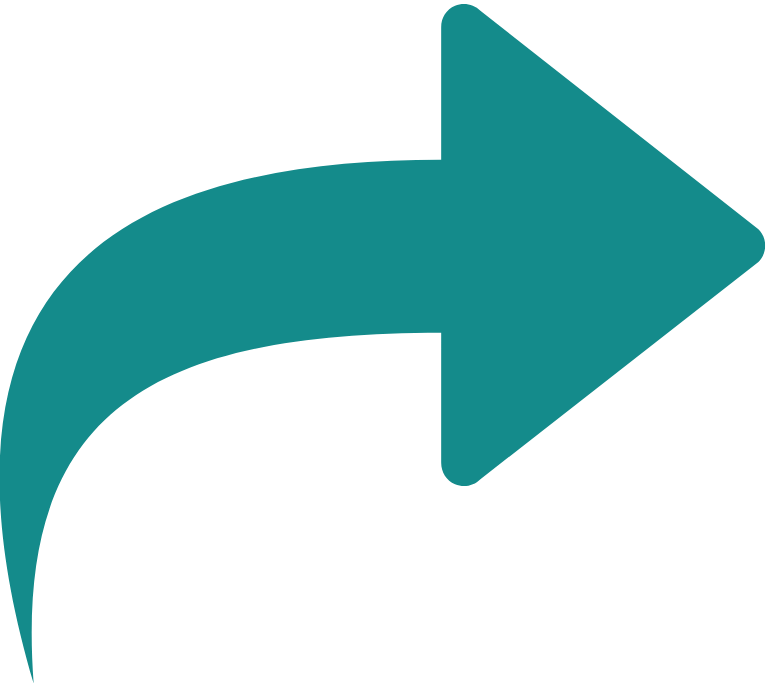 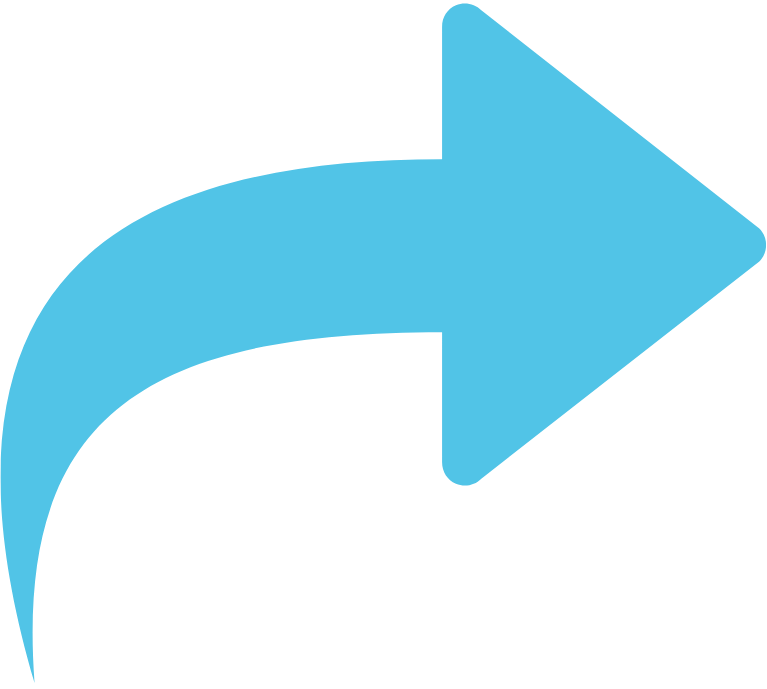 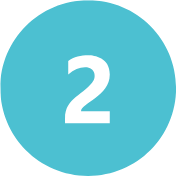 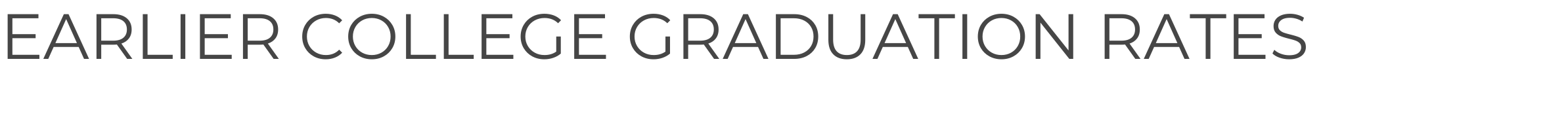 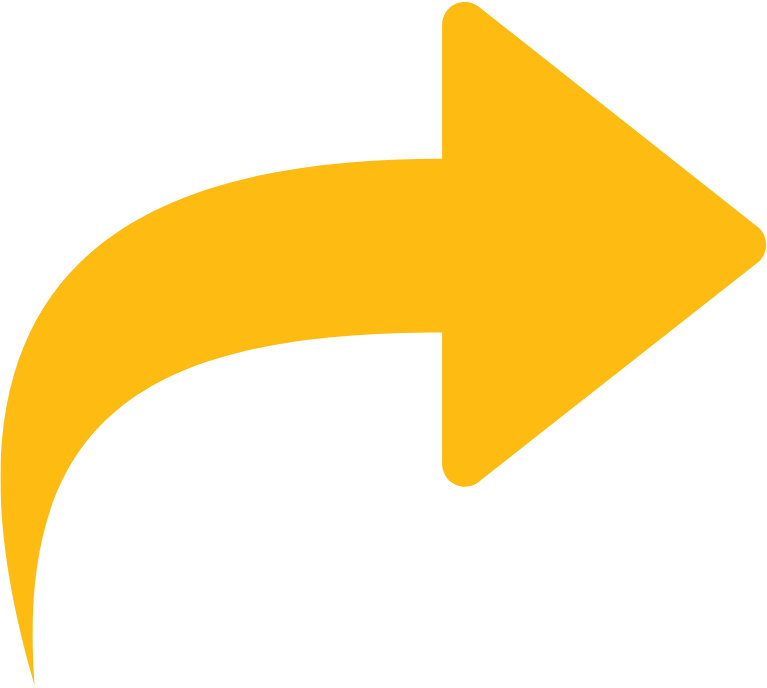 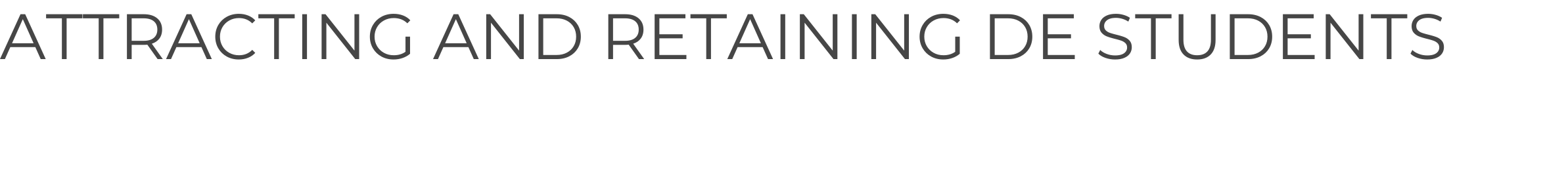 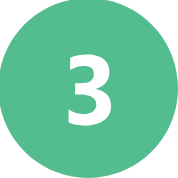 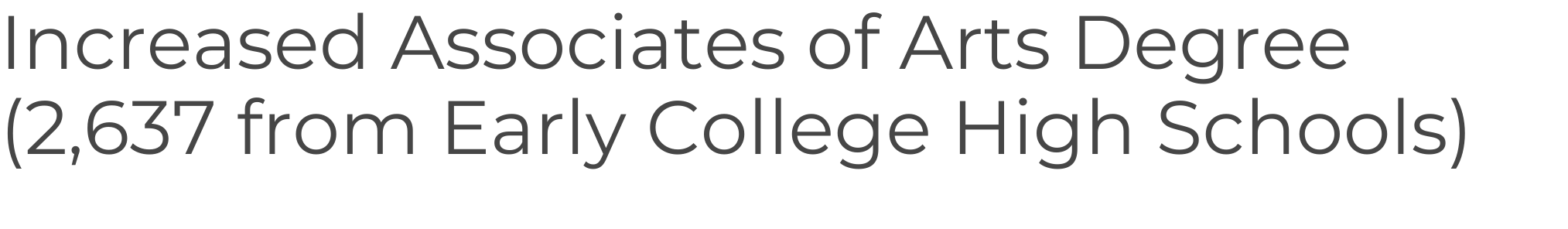 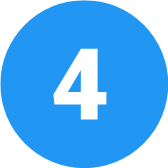 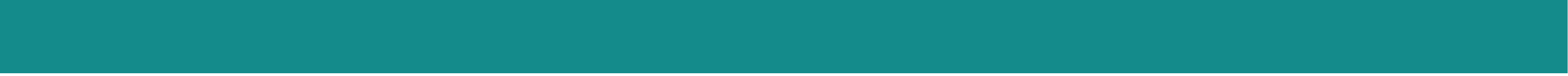 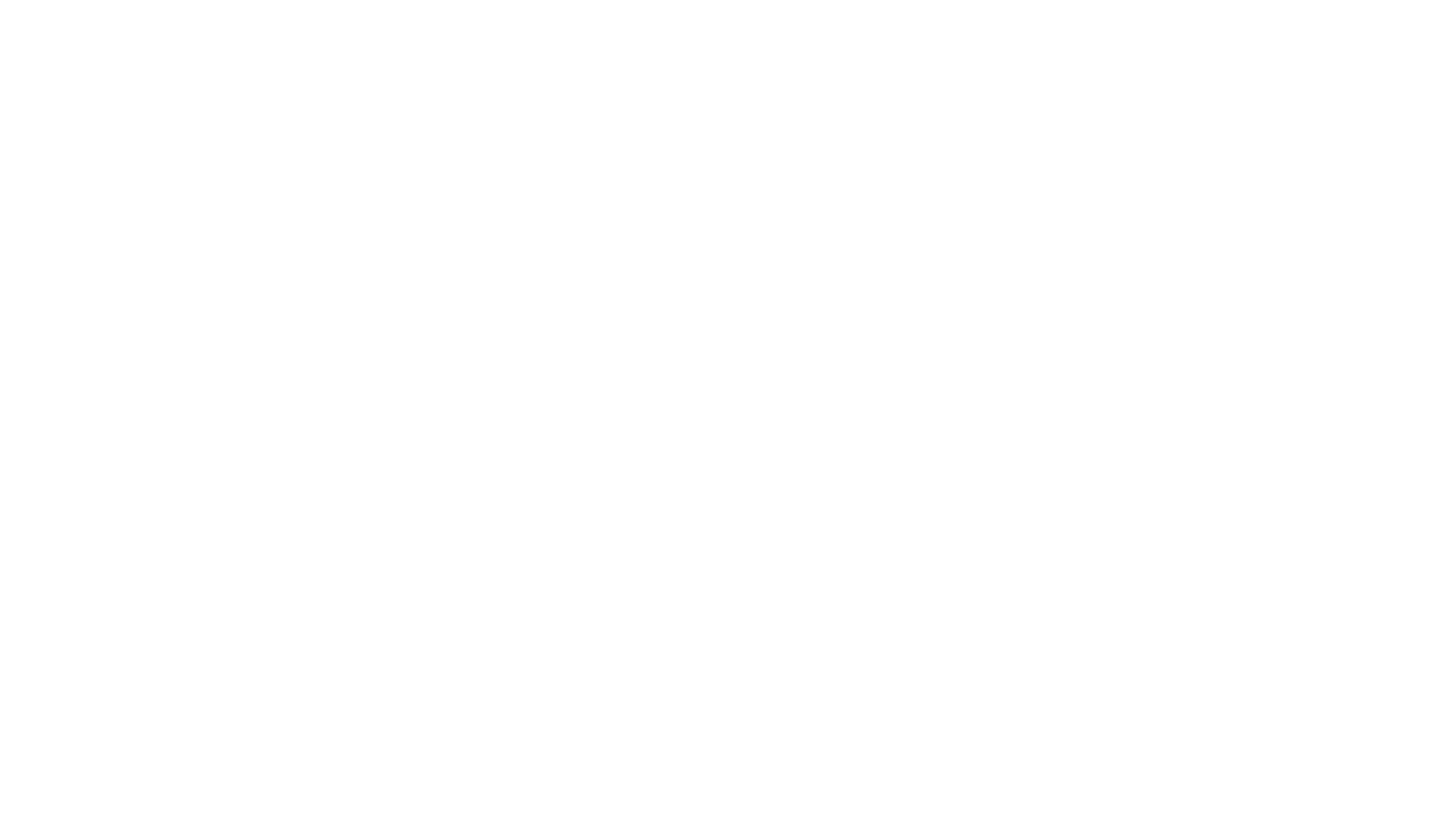 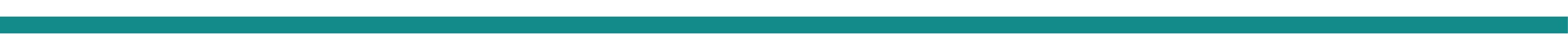 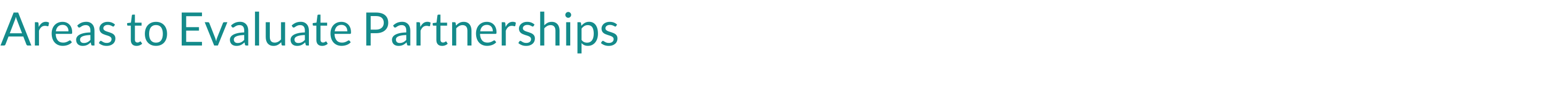 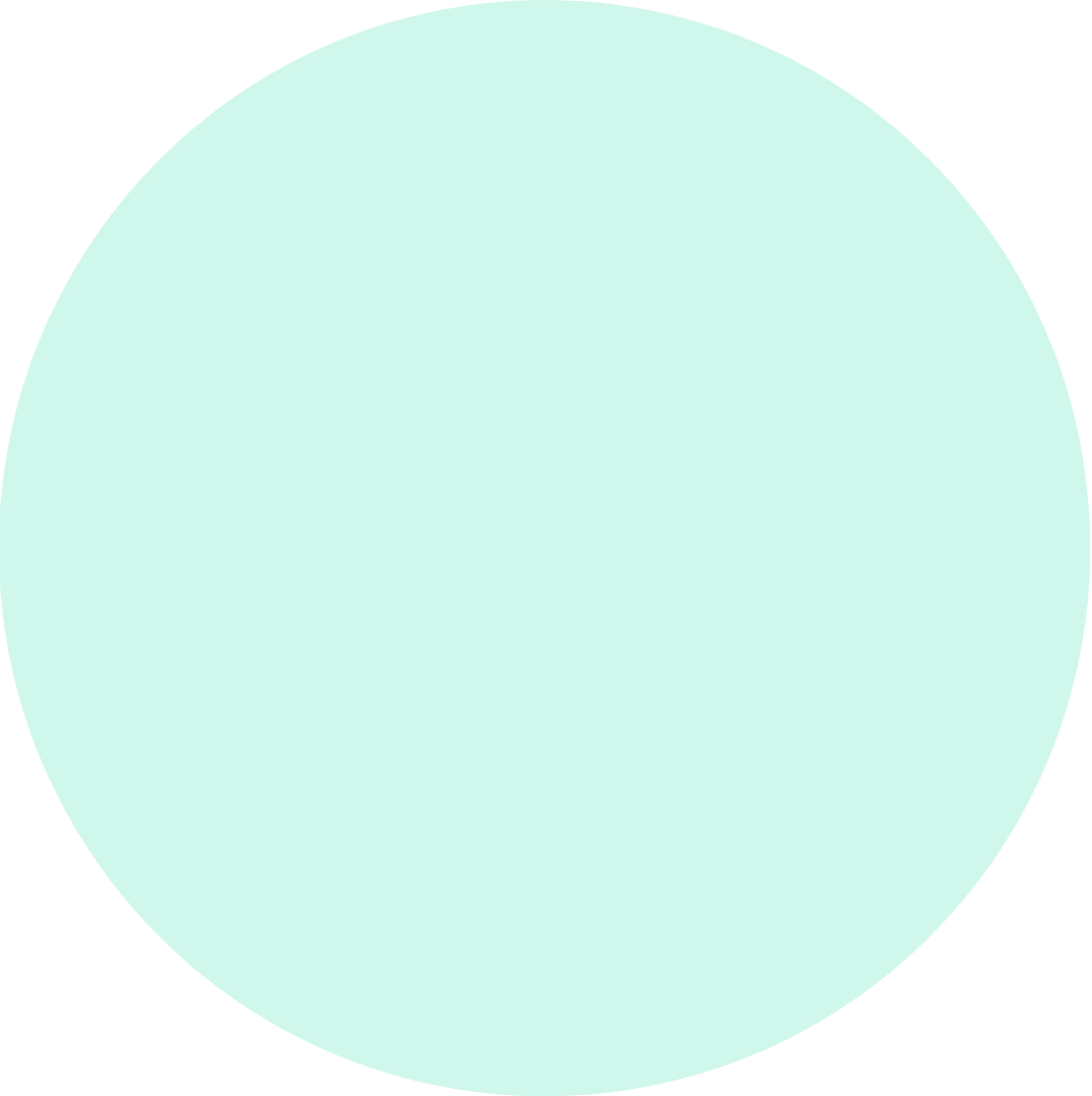 High Schools
Limited storage
Easy integration
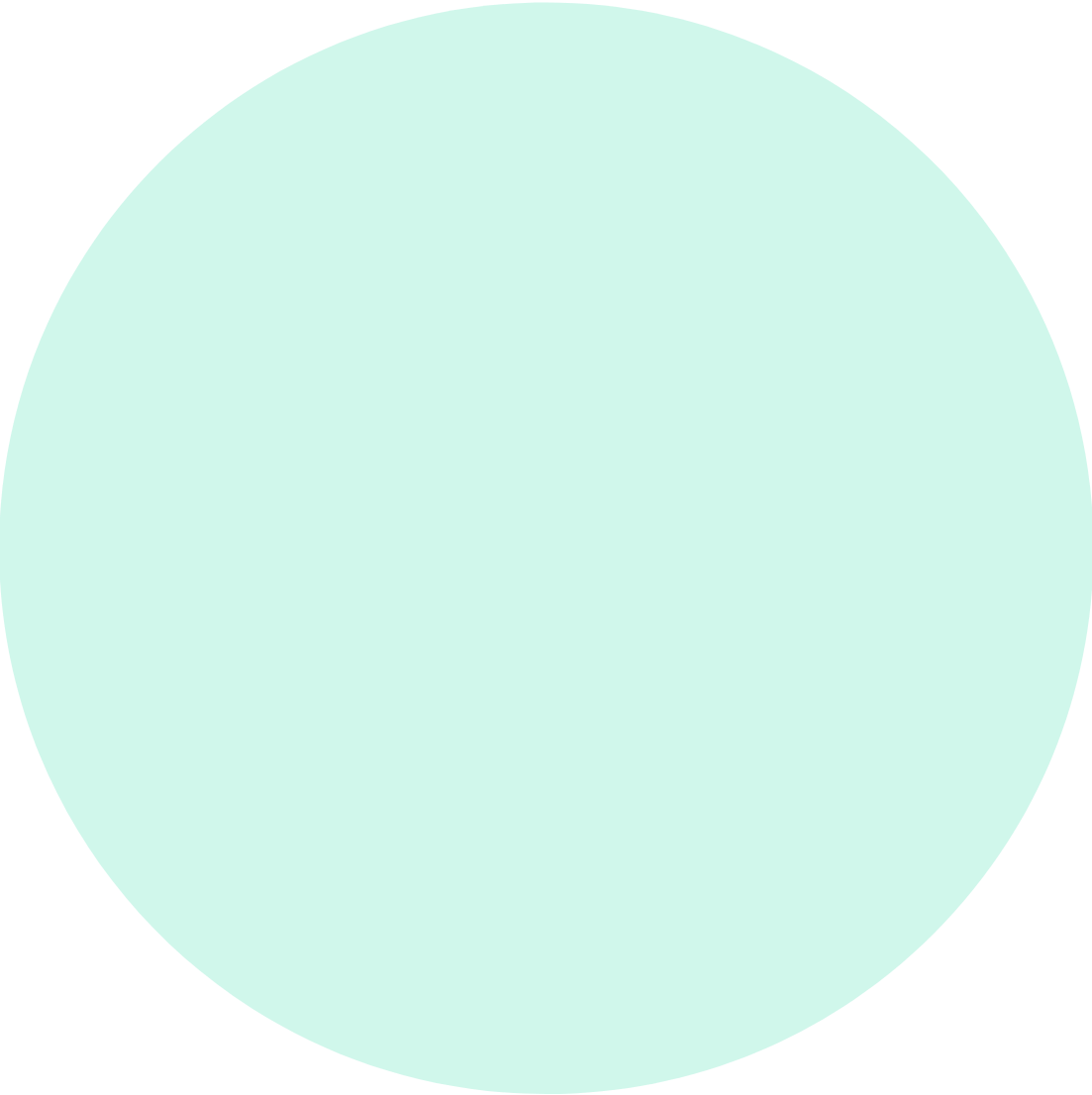 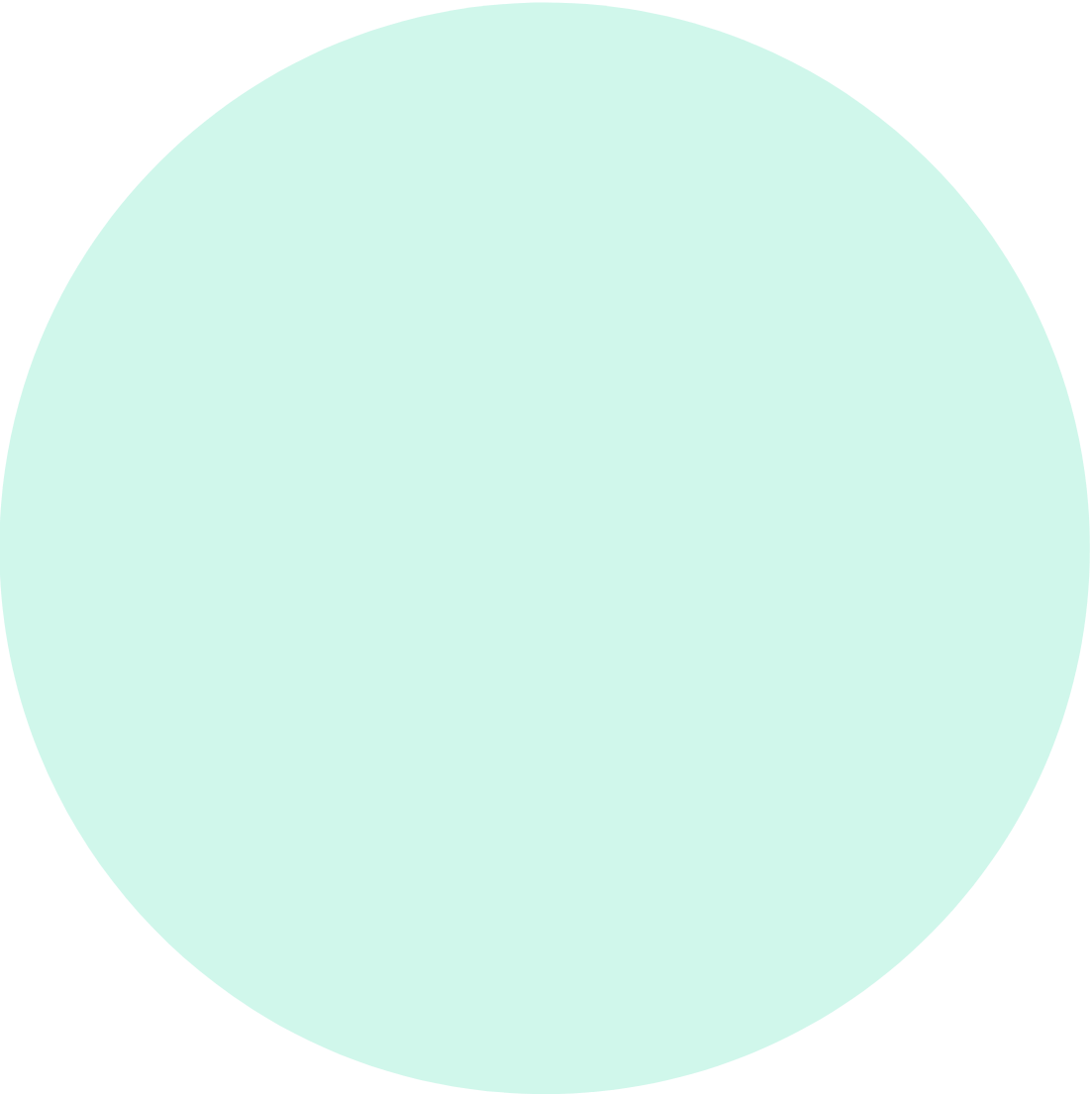 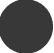 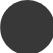 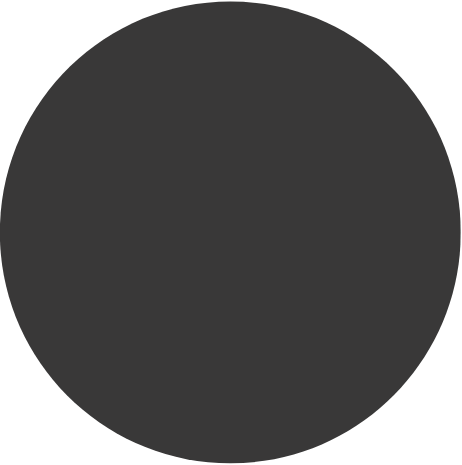 Career Pathways
SUS
FCS
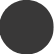 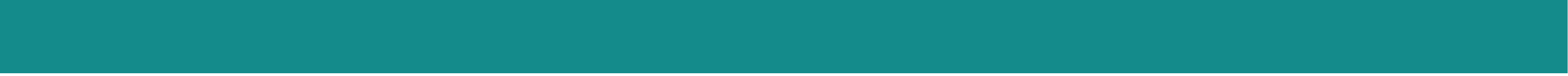 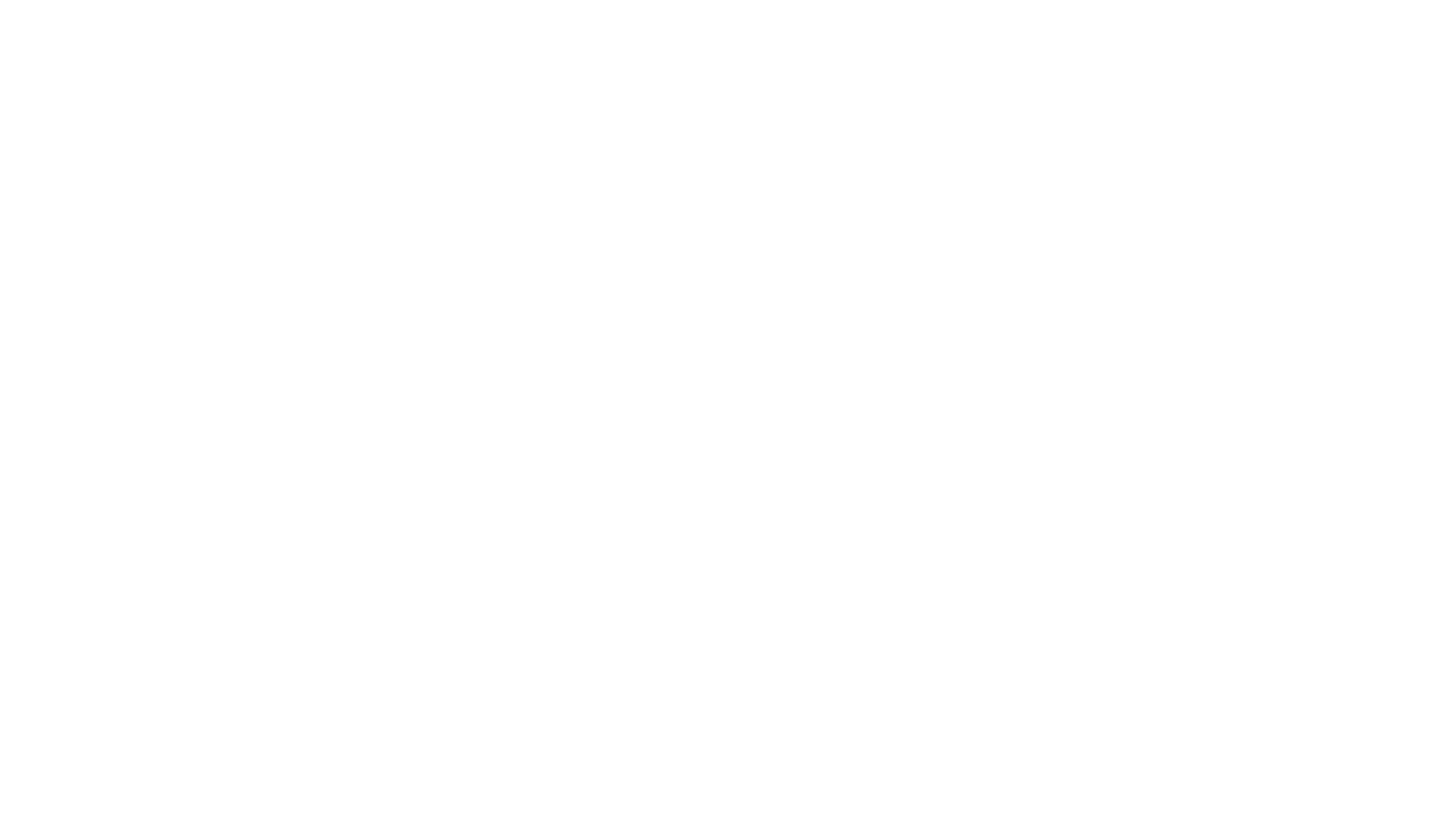 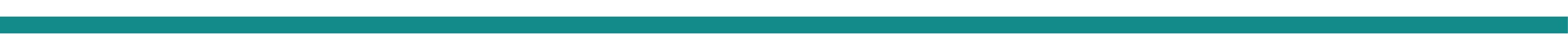 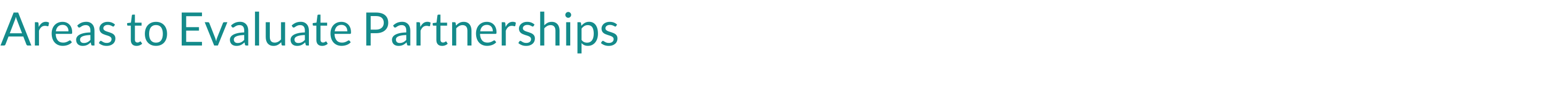 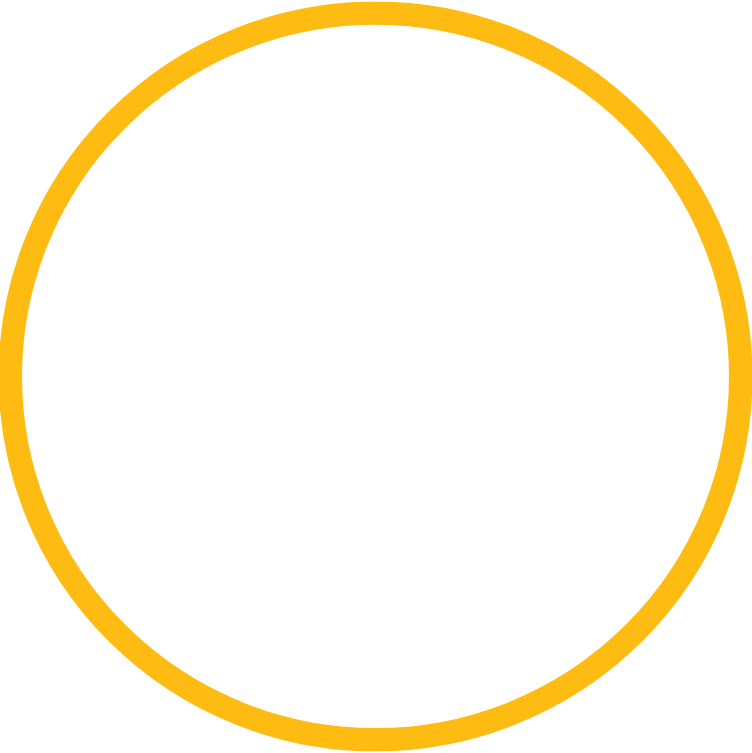 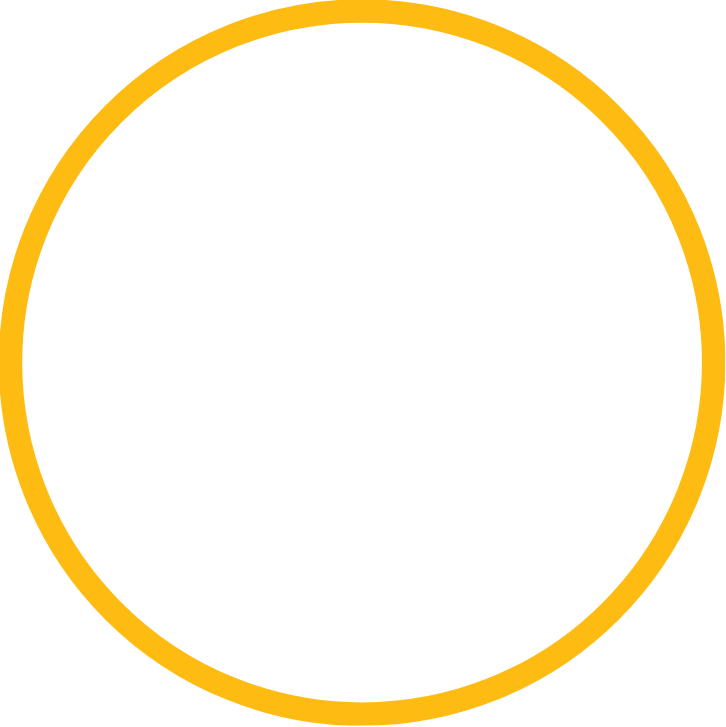 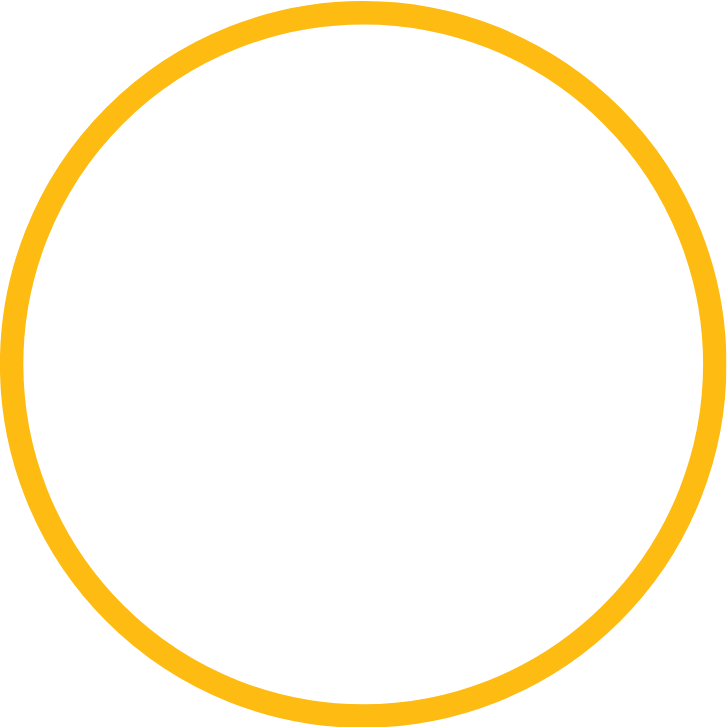 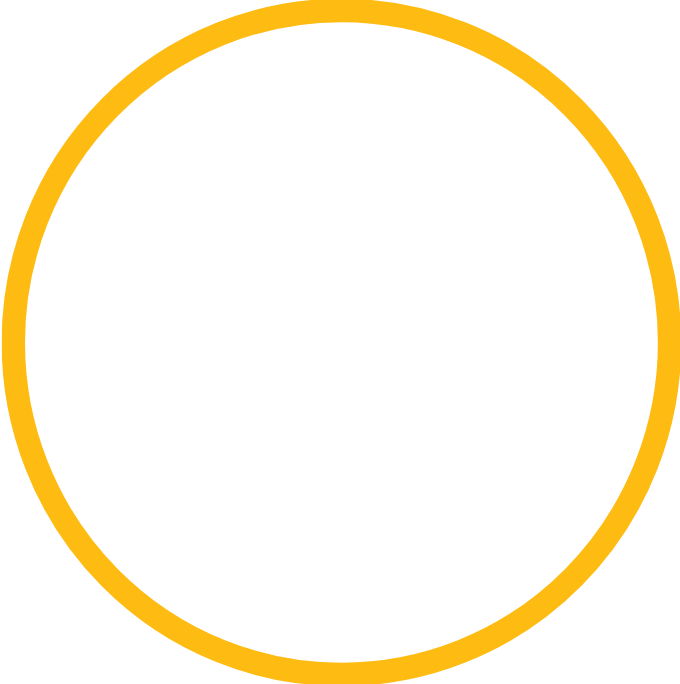 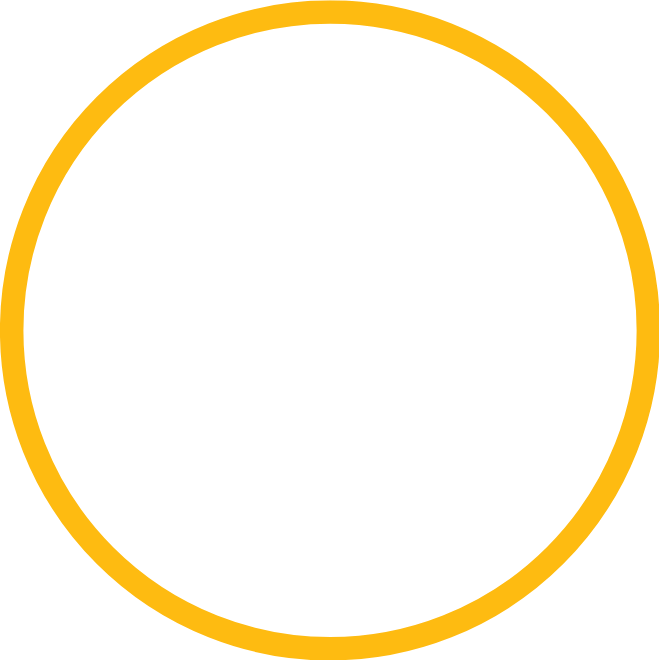 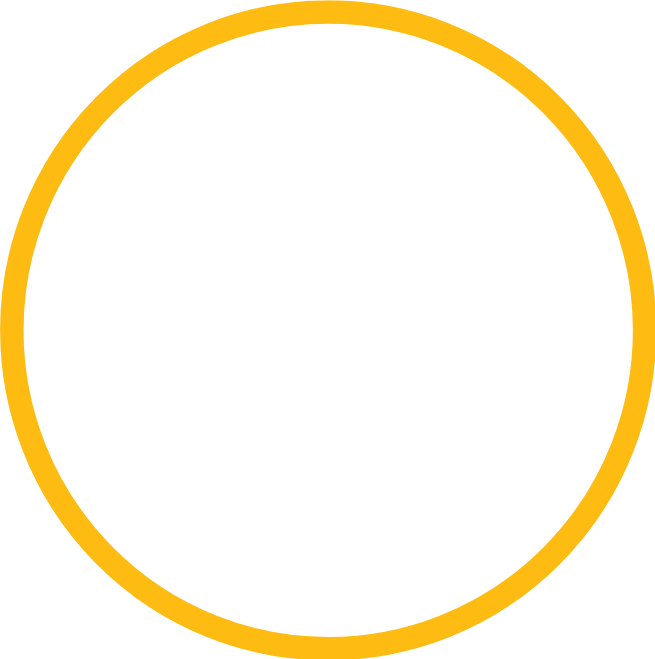 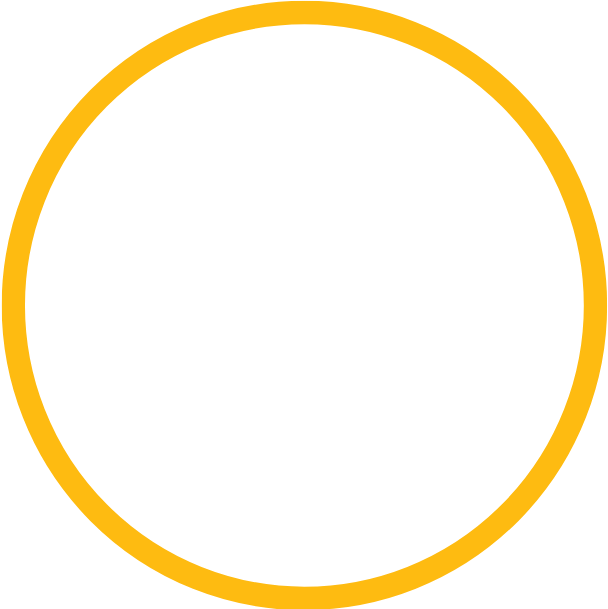 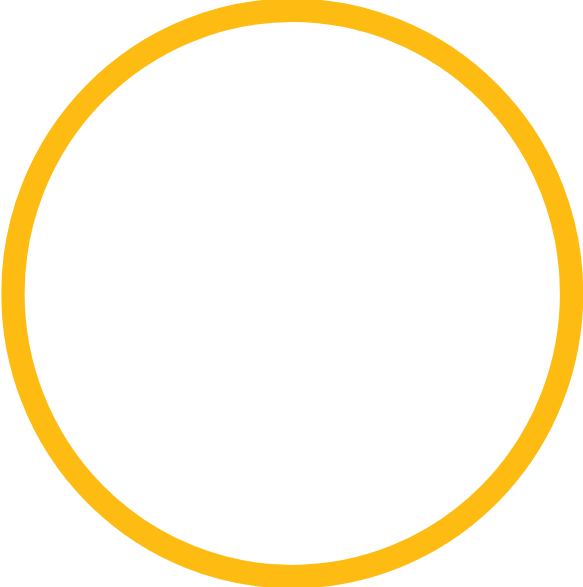 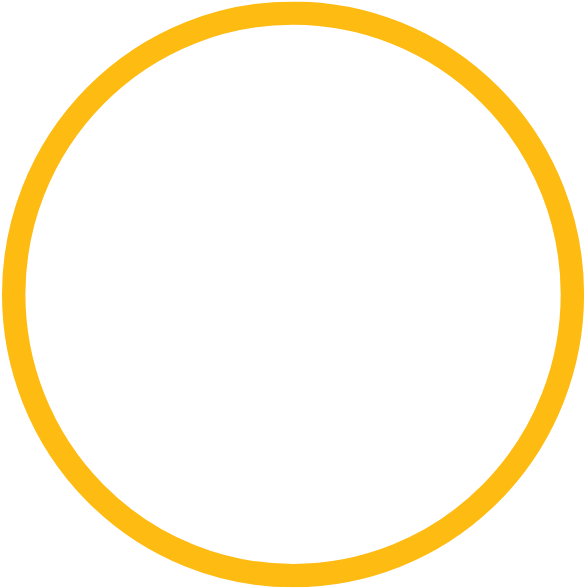 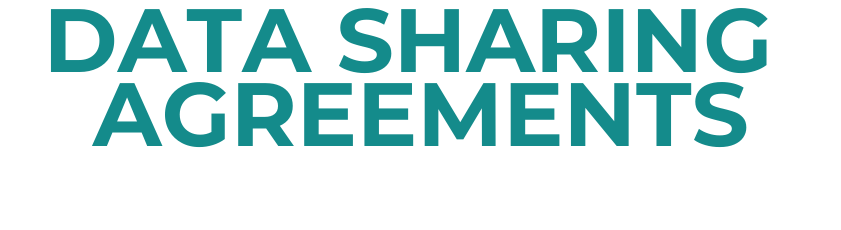 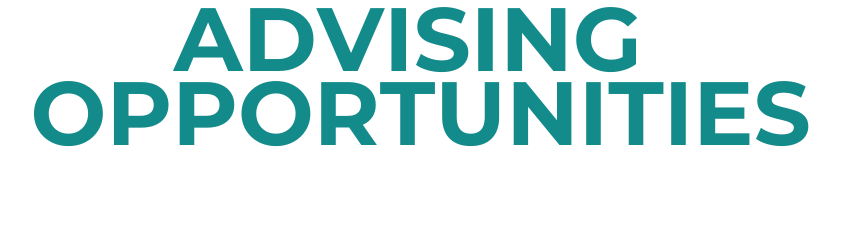 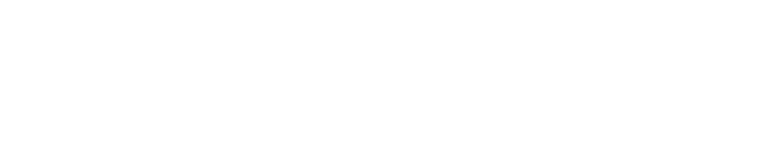 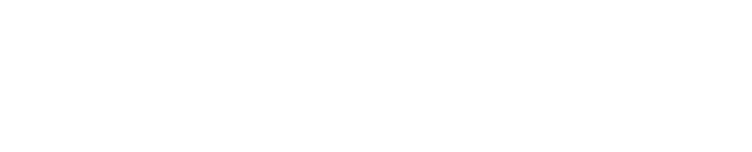 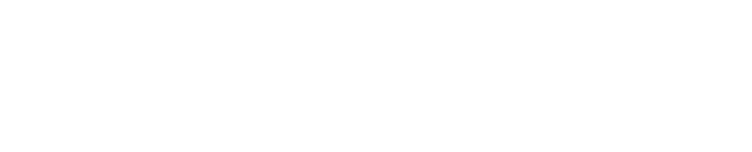 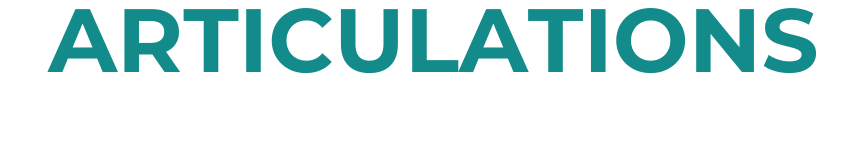 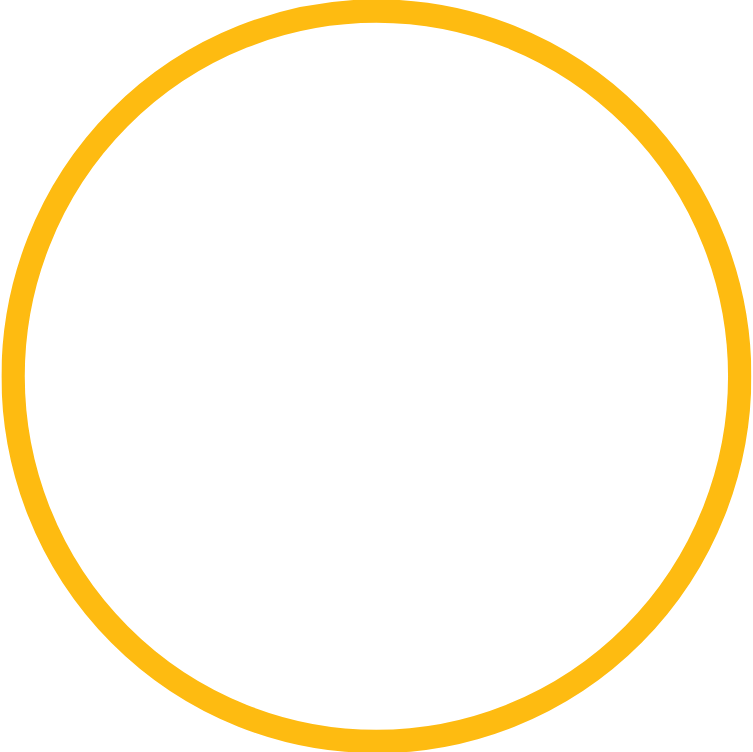 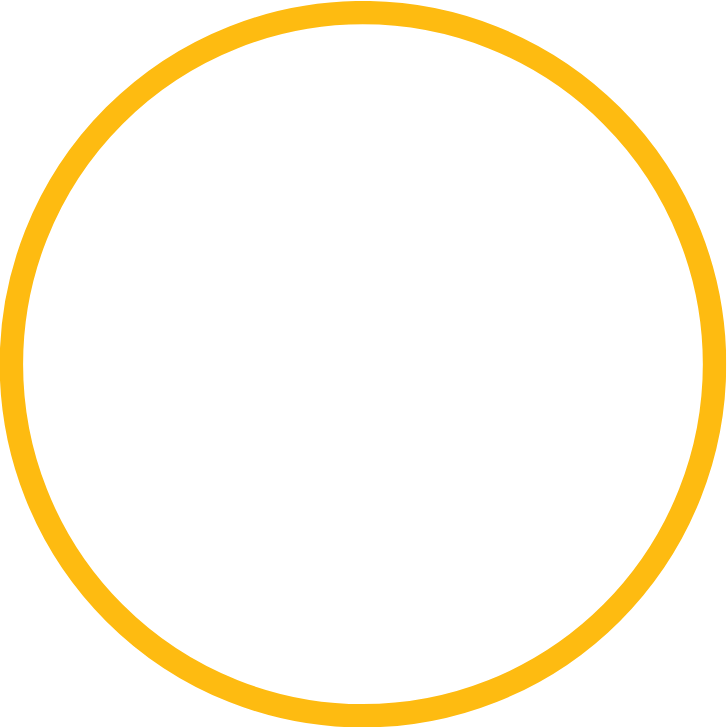 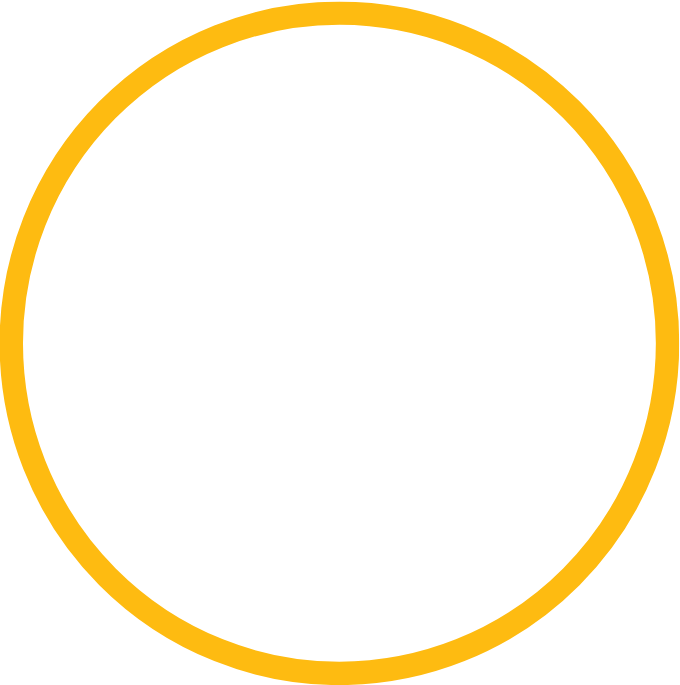 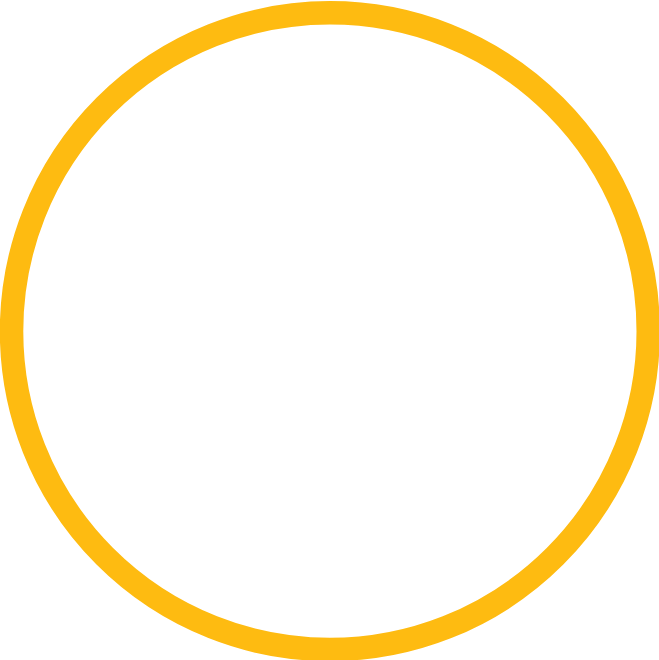 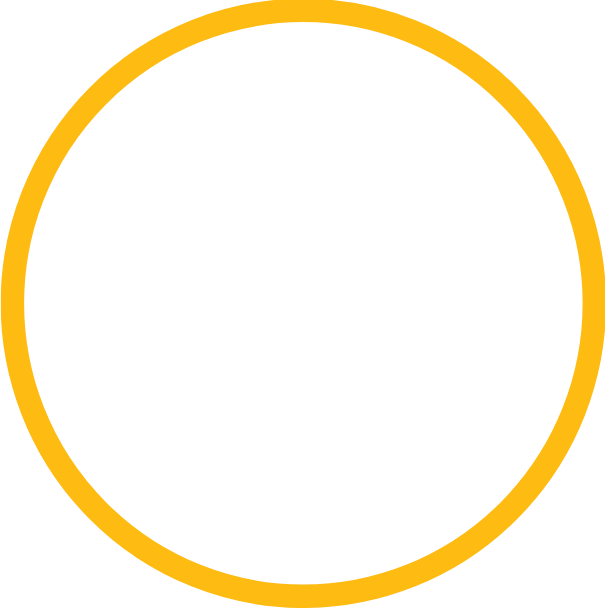 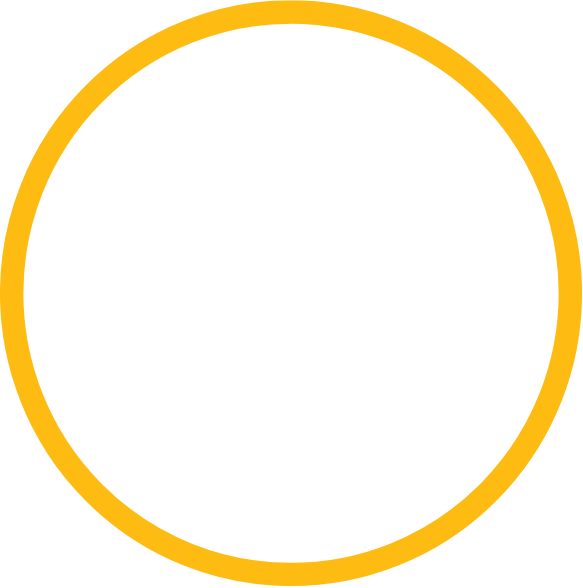 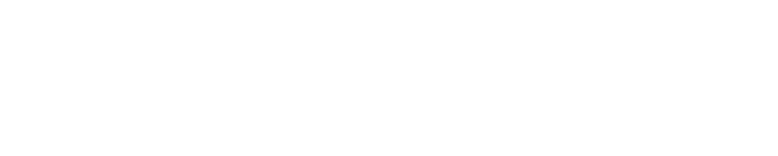 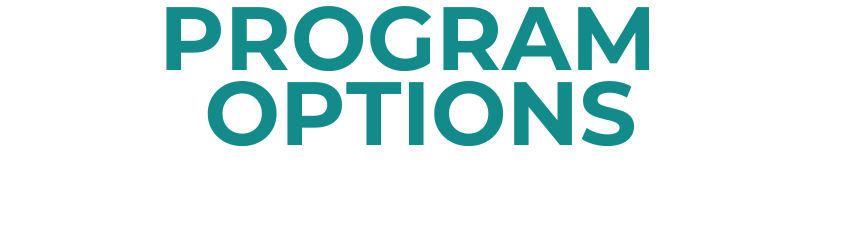 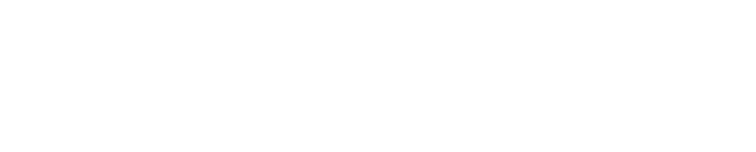 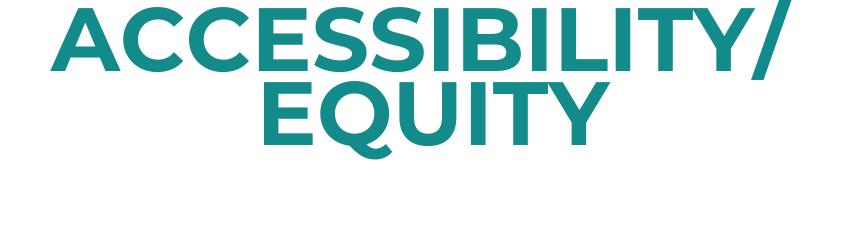 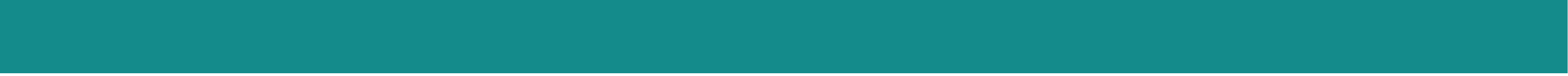 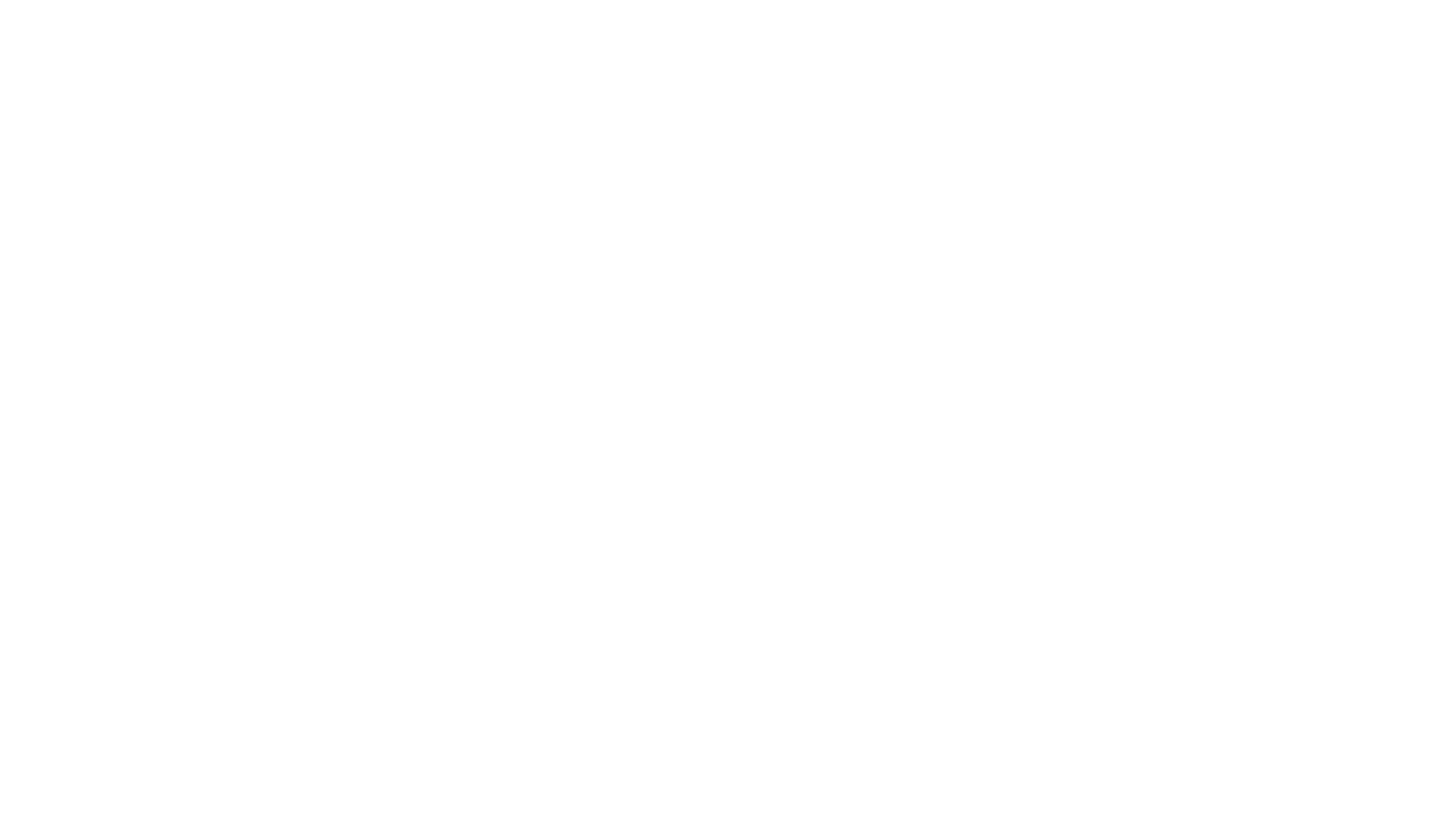 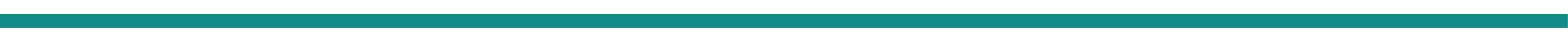 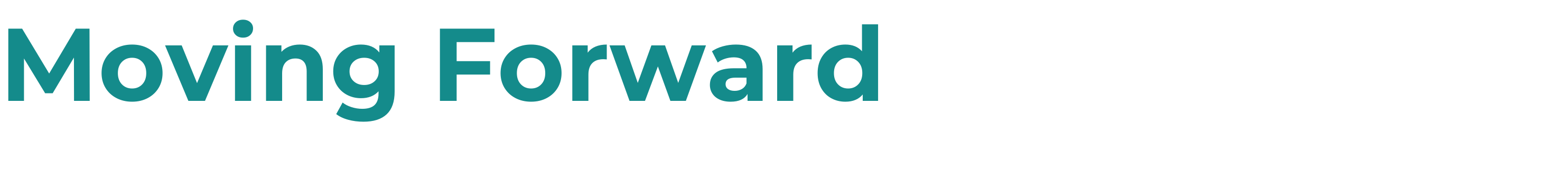 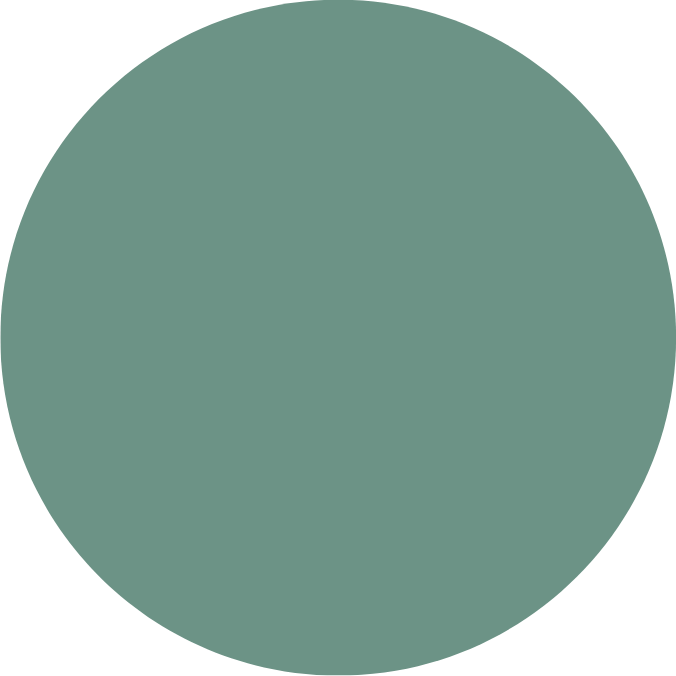 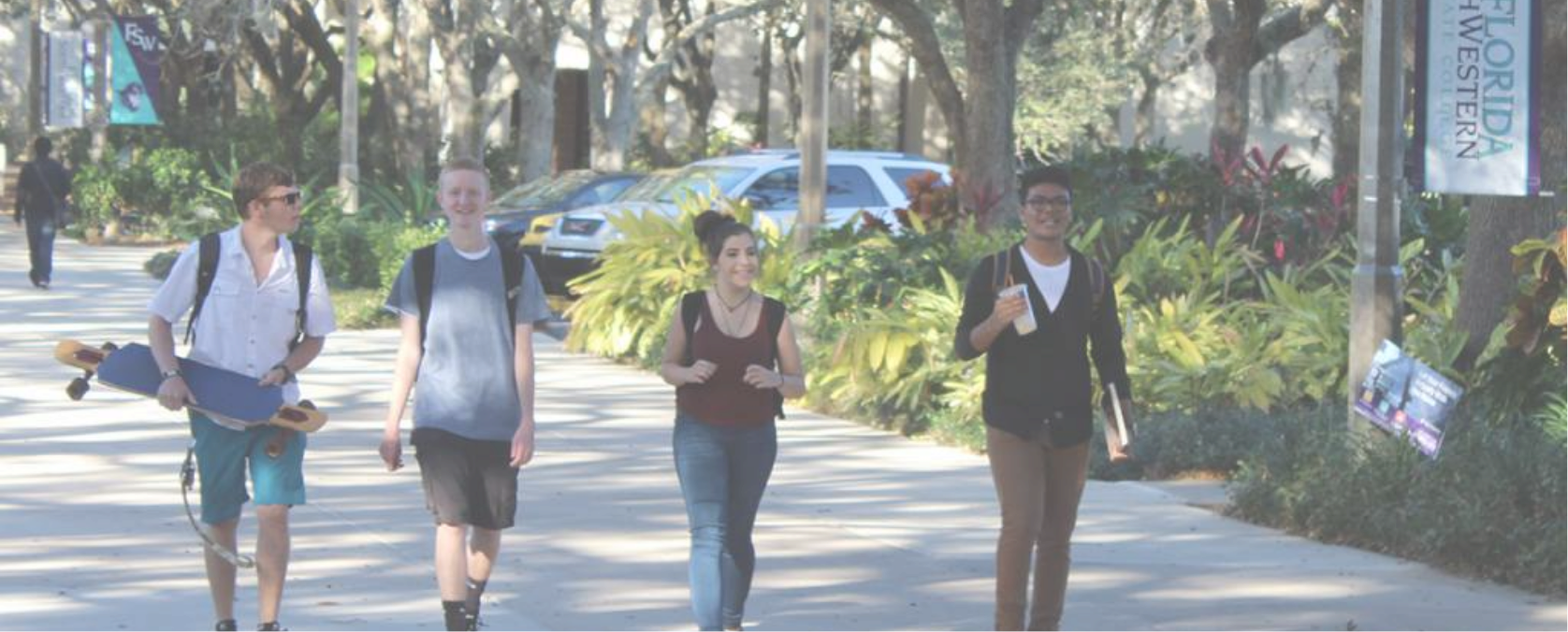 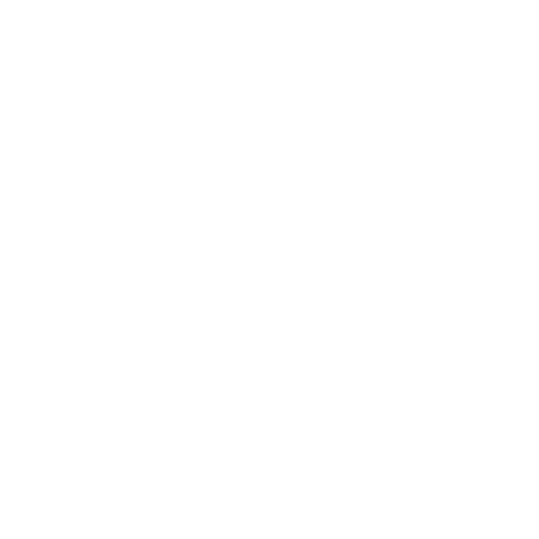 Collaboration
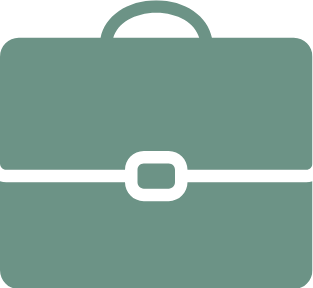 Who should be at the table?
Develop team early
Short term vs. long term
Annual vs. bi-annual
1 Institutional Agreement
Small to medium businesses need a range of artists (graphic designers, video editors, musicians, writers)
to create unique content.
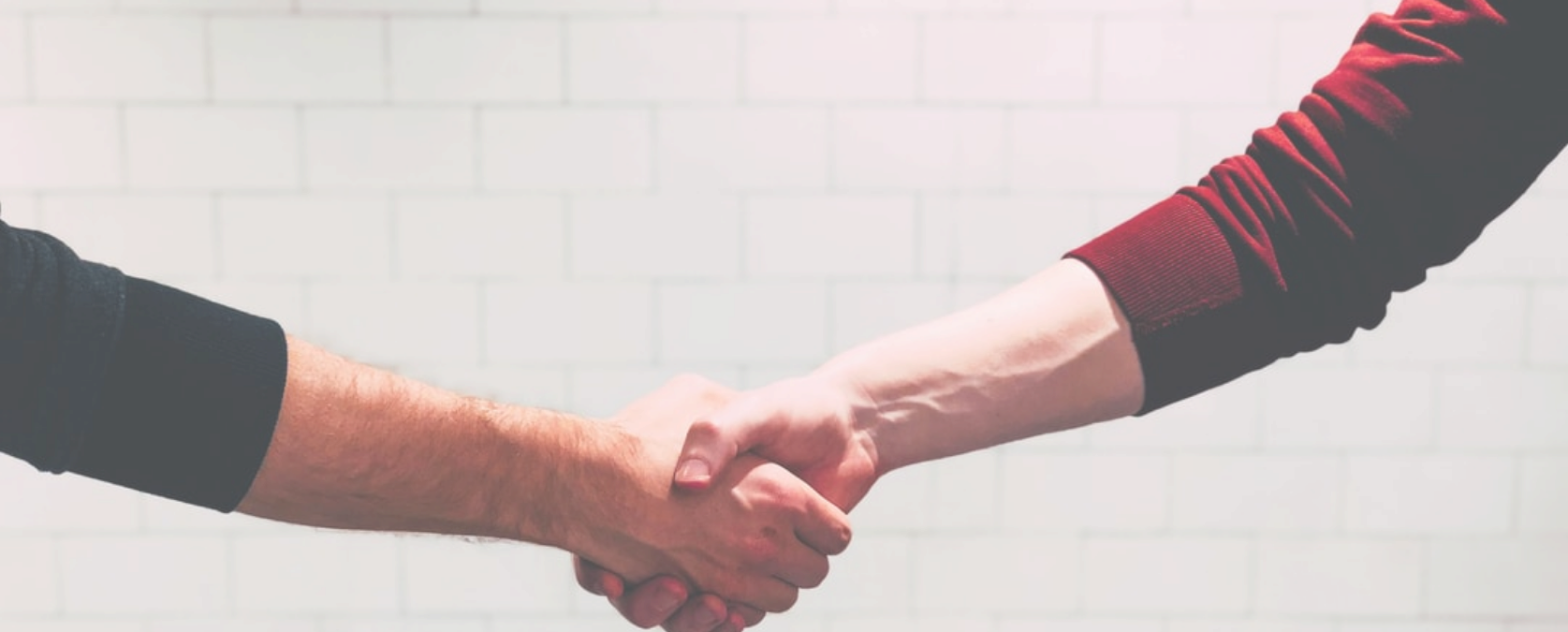 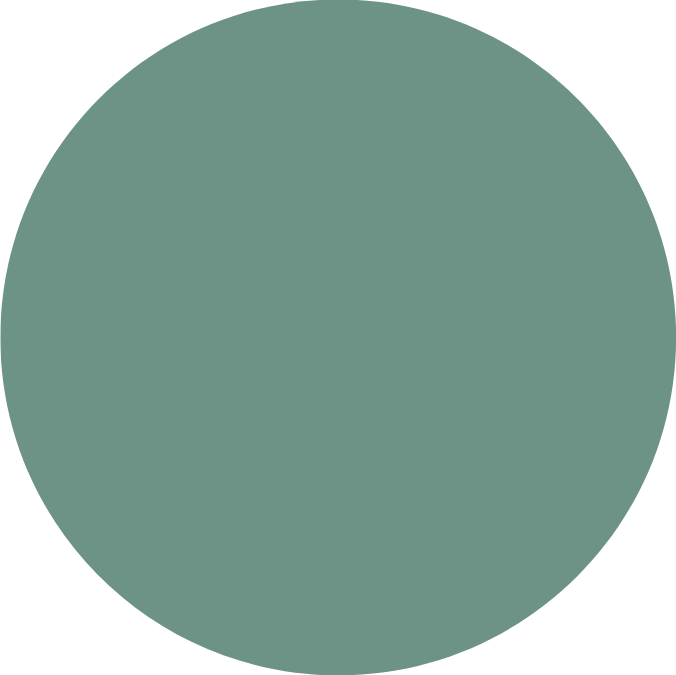 Partnerships
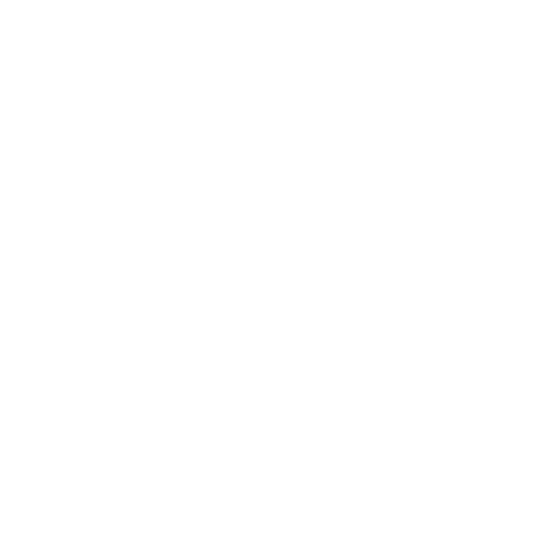 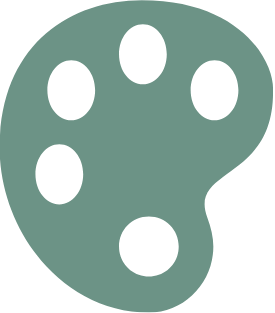 How to support one another (K-12/ FCS)
Other areas of growth
Frequent review
Artists of any age and talent level can connect with employers who need their services.
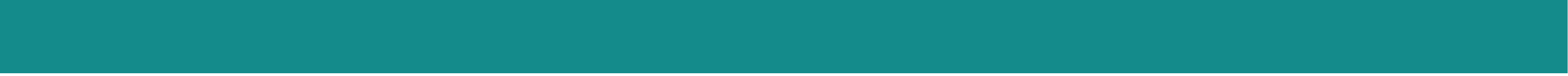